Первая тема 
«Улицы и 
движение 
в населенном пункте»
Тест №1
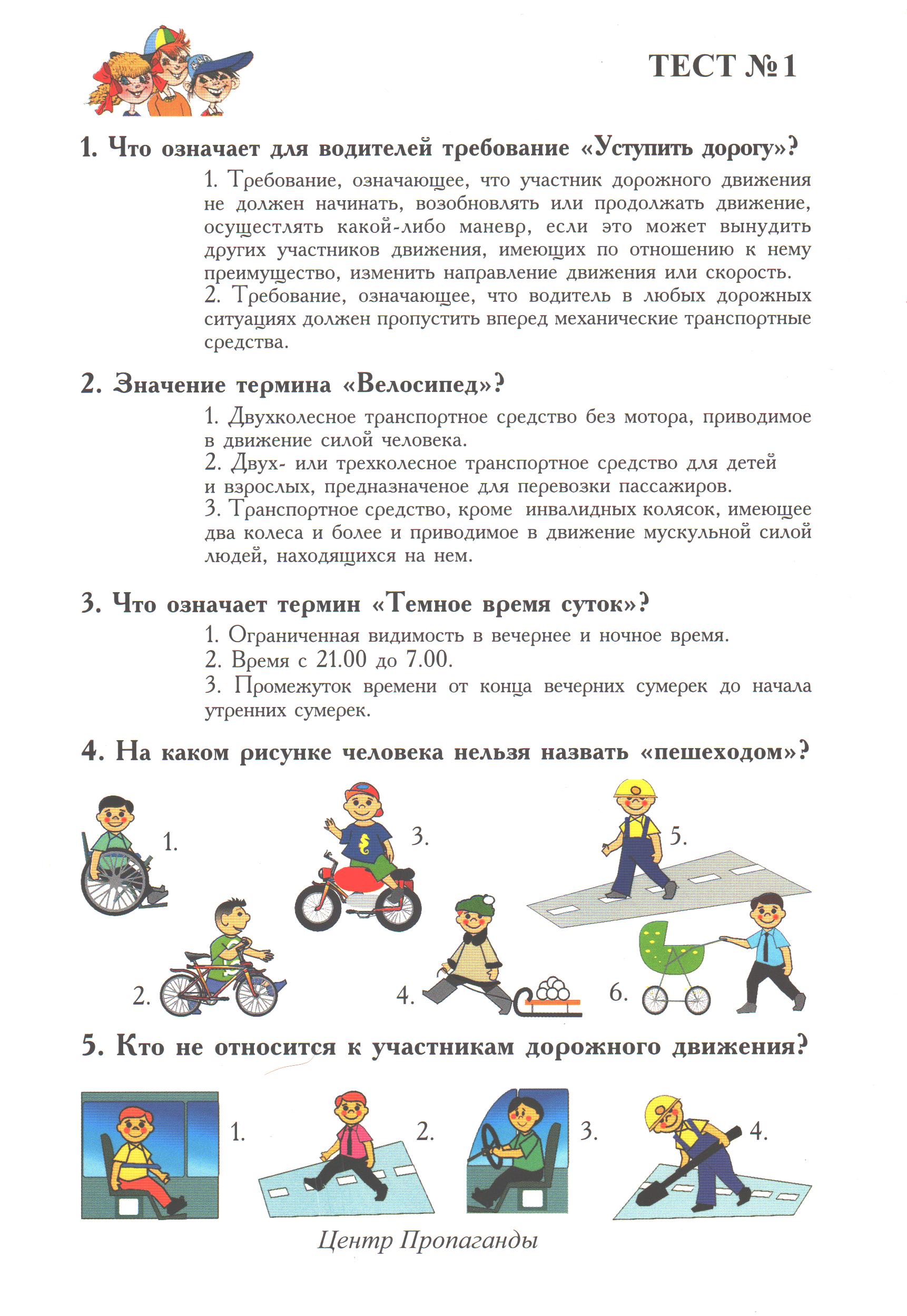 1
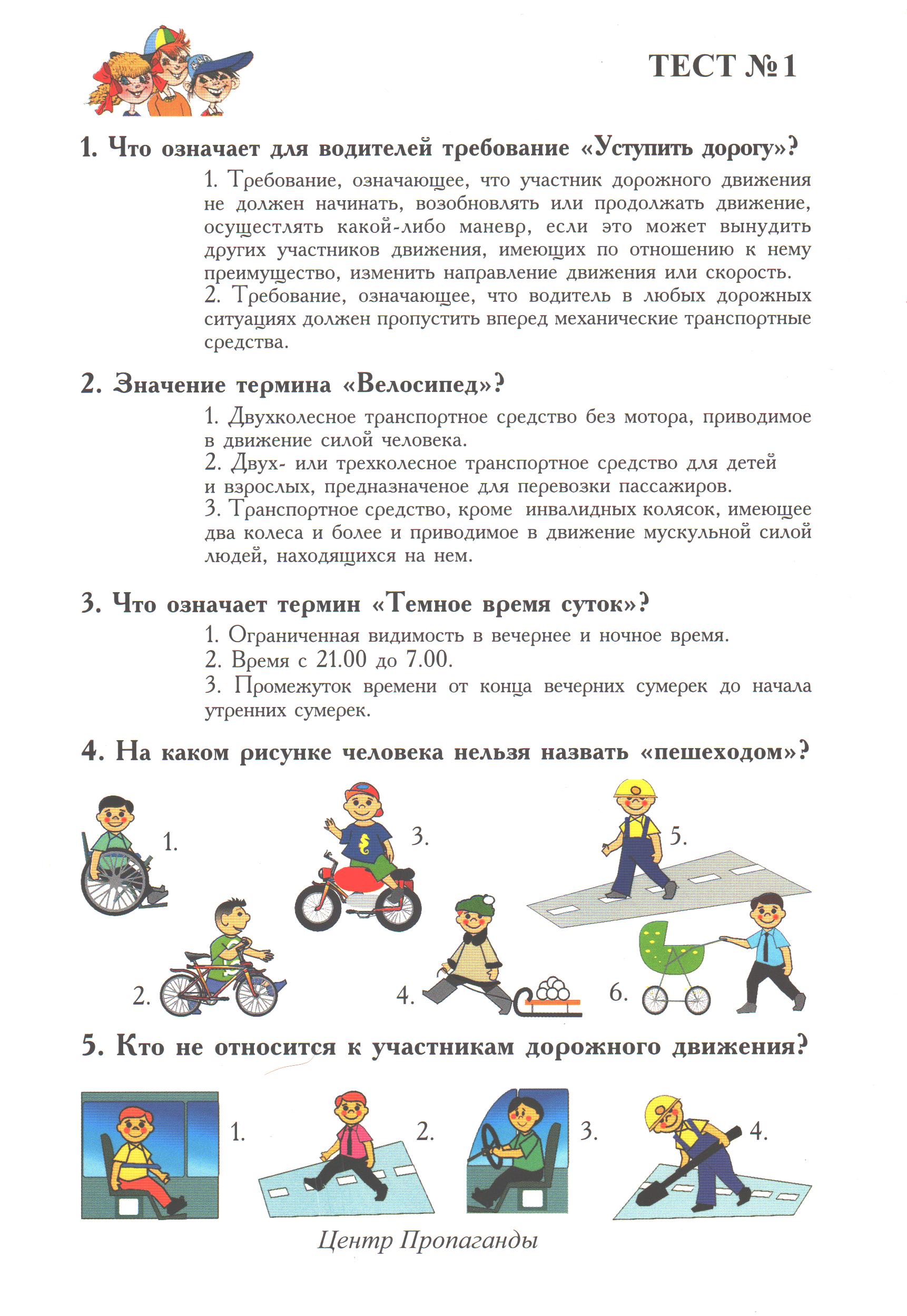 3
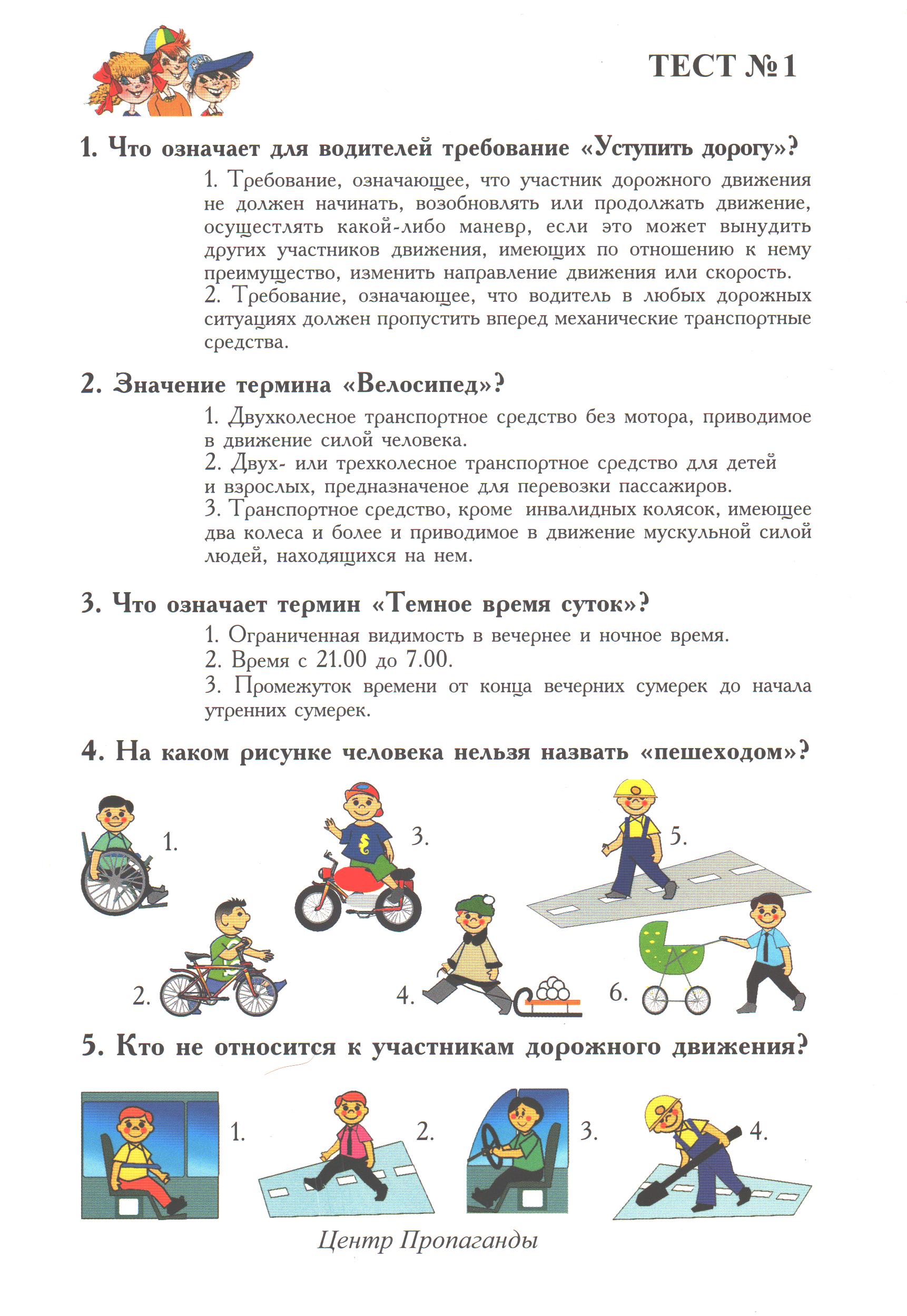 3
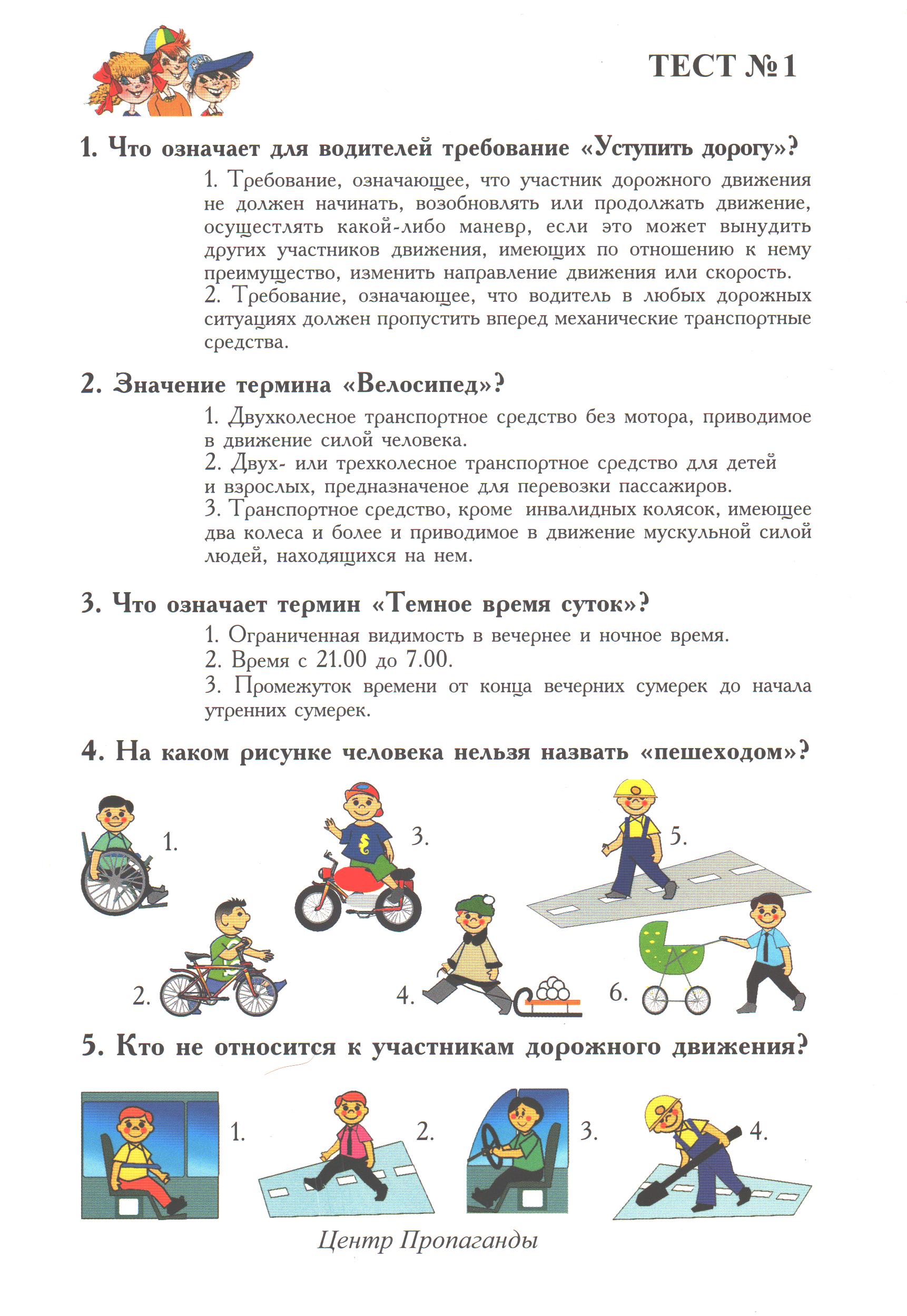 3
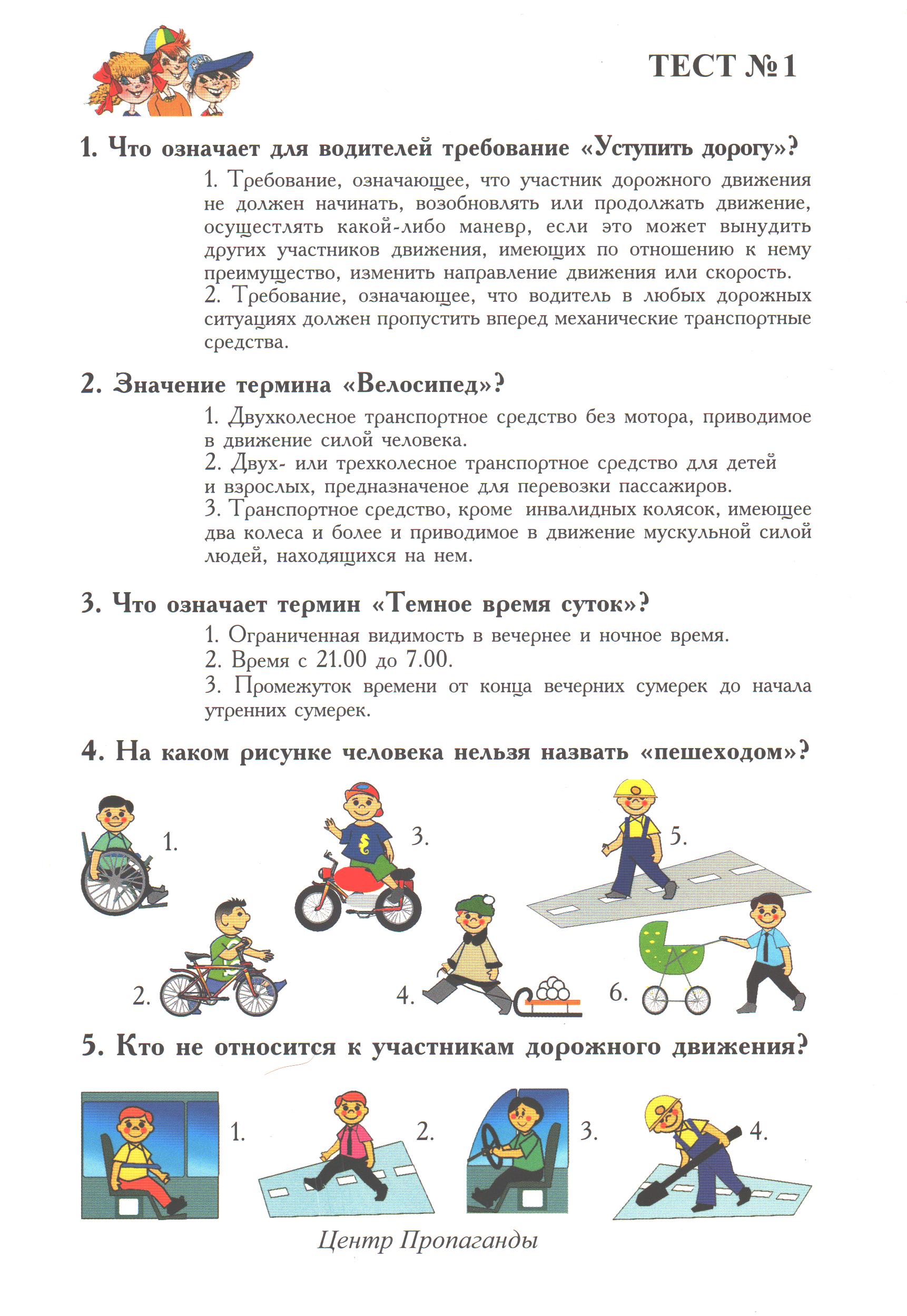 4
Тест №2
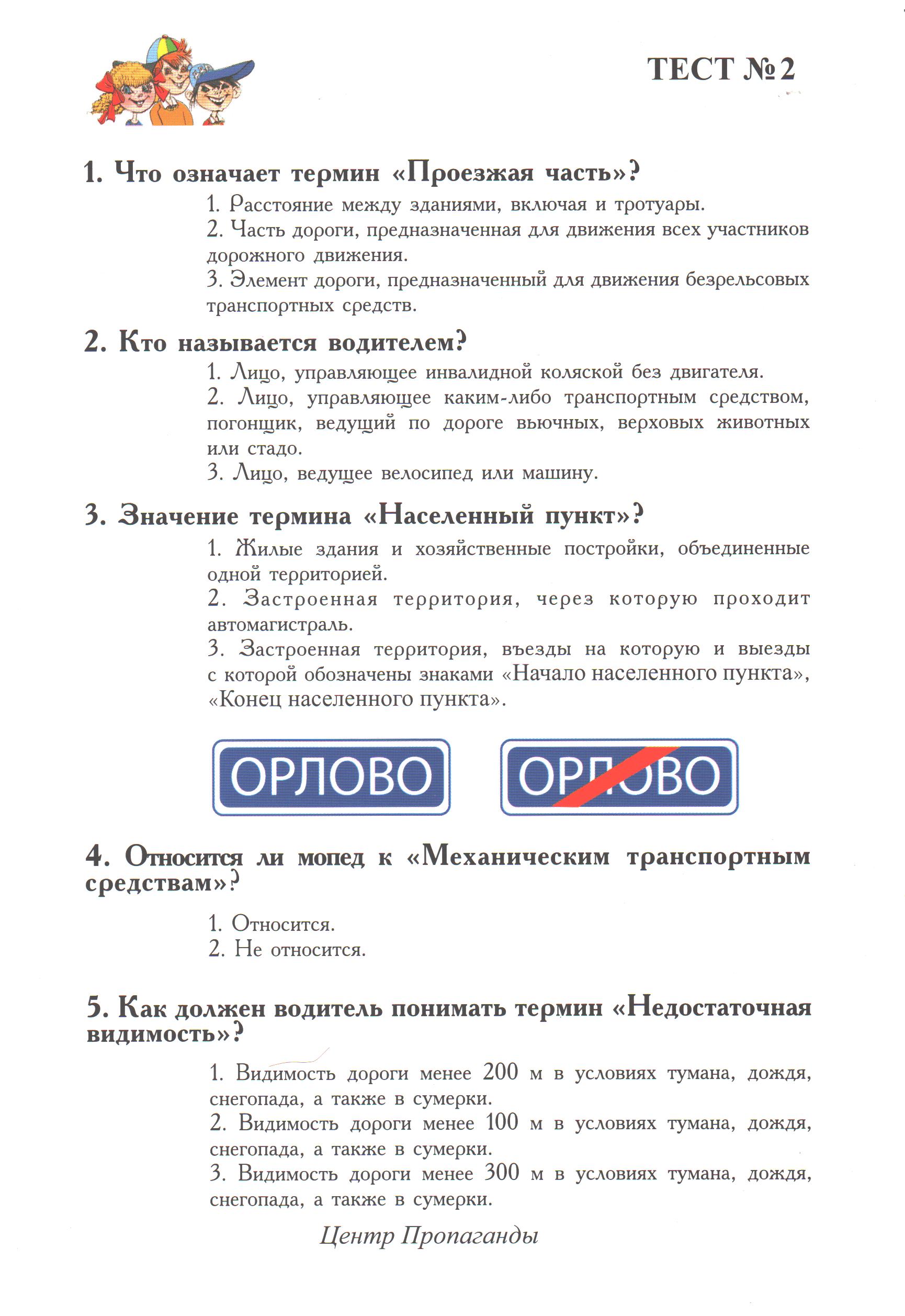 3
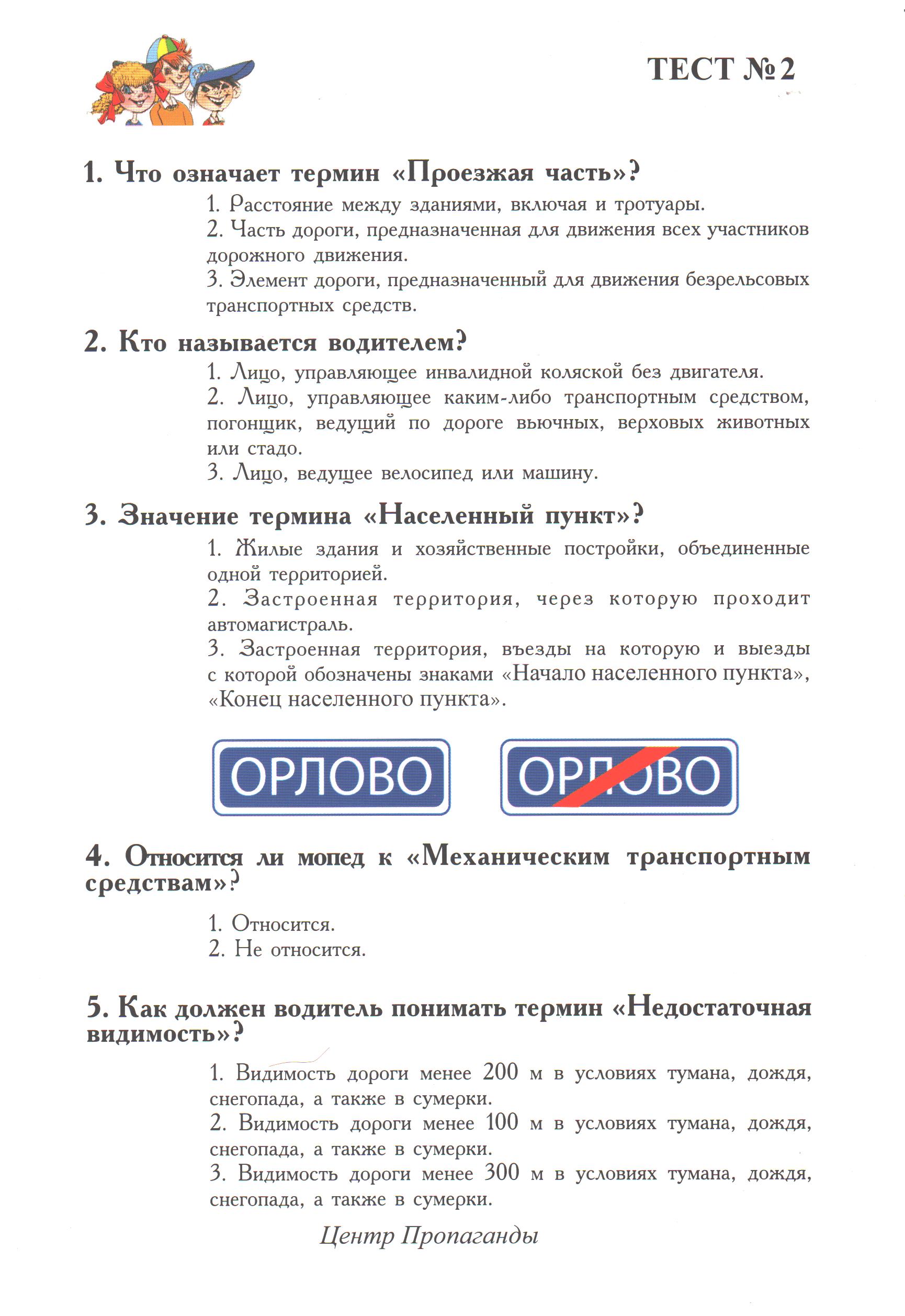 2
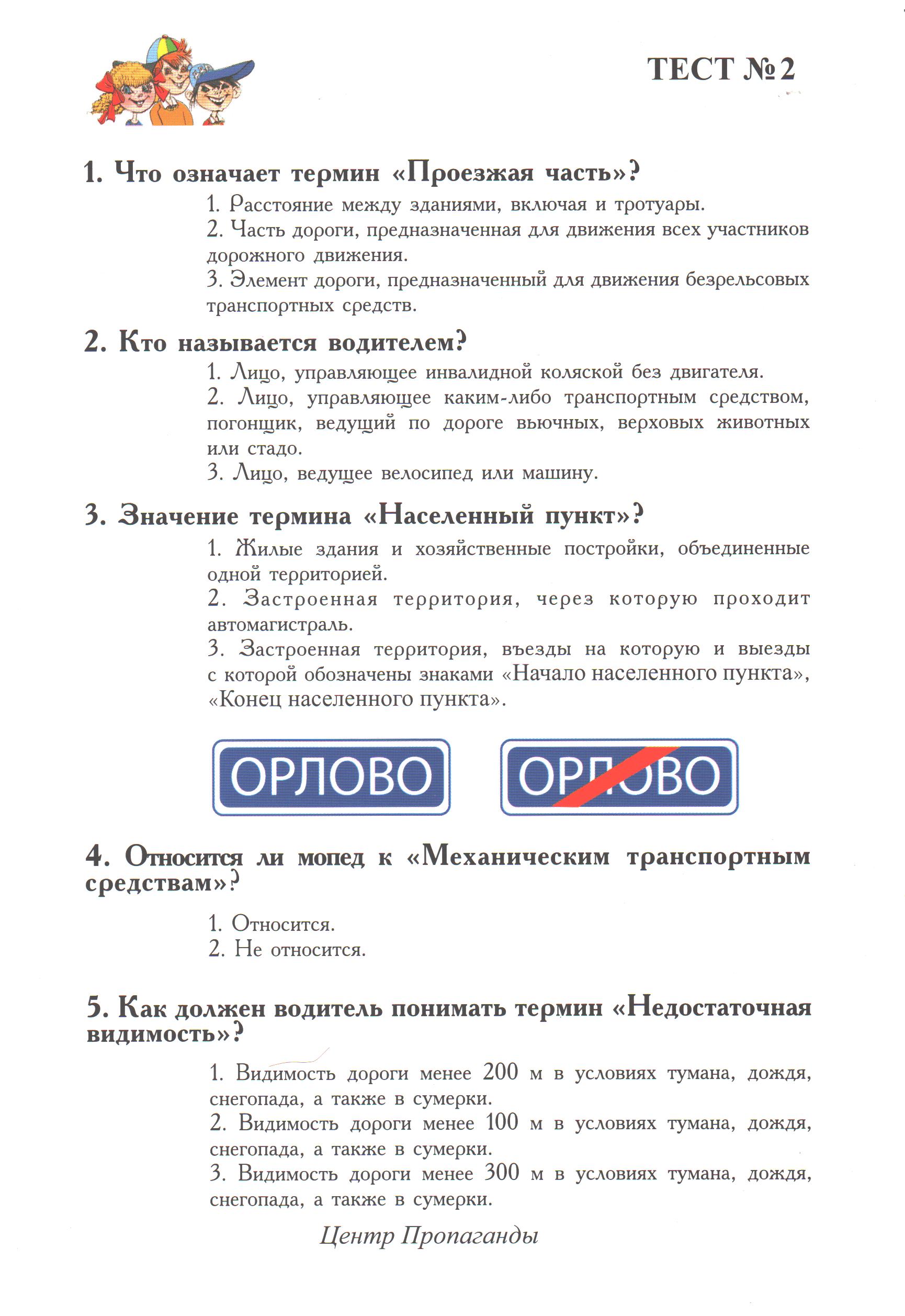 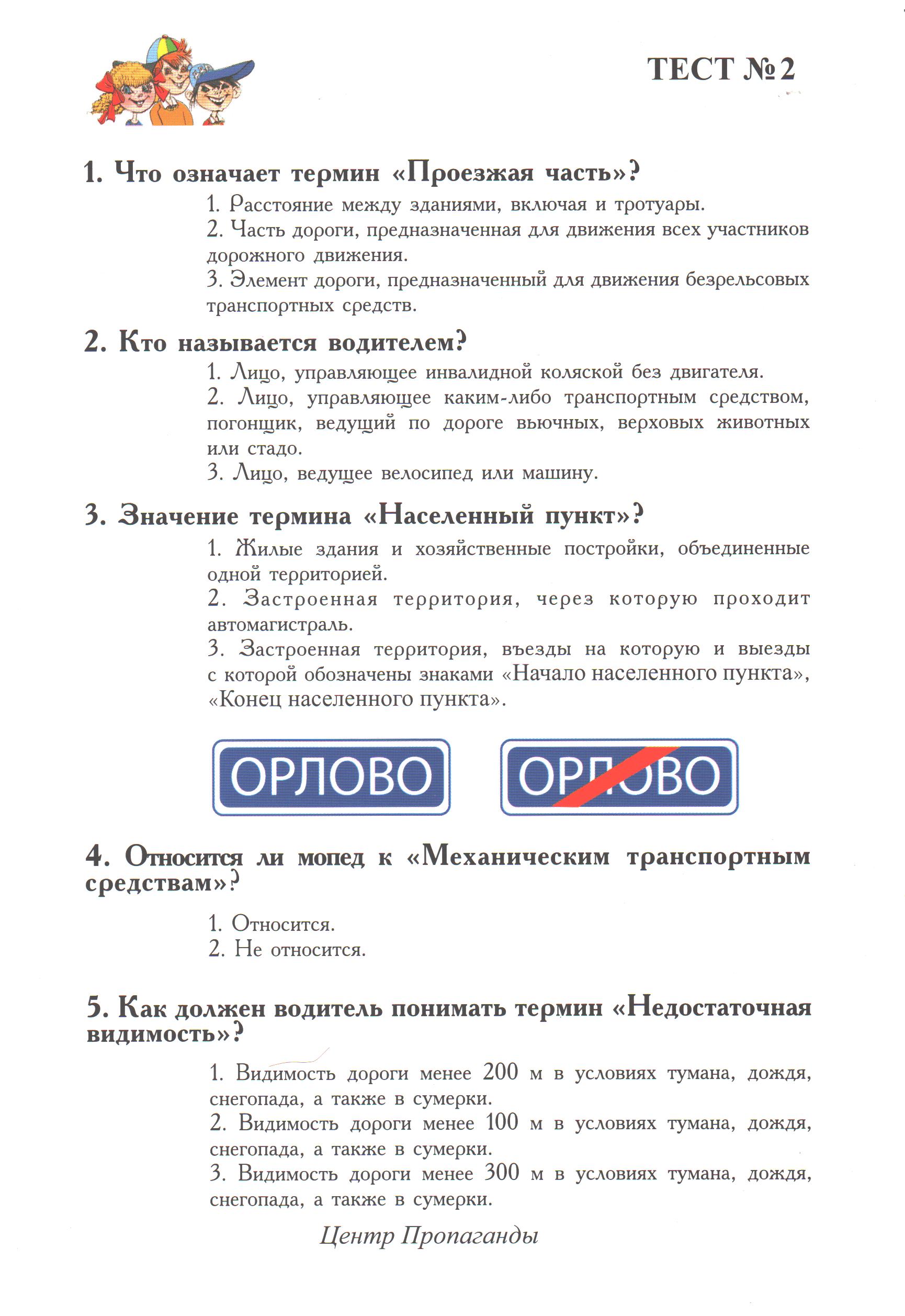 3
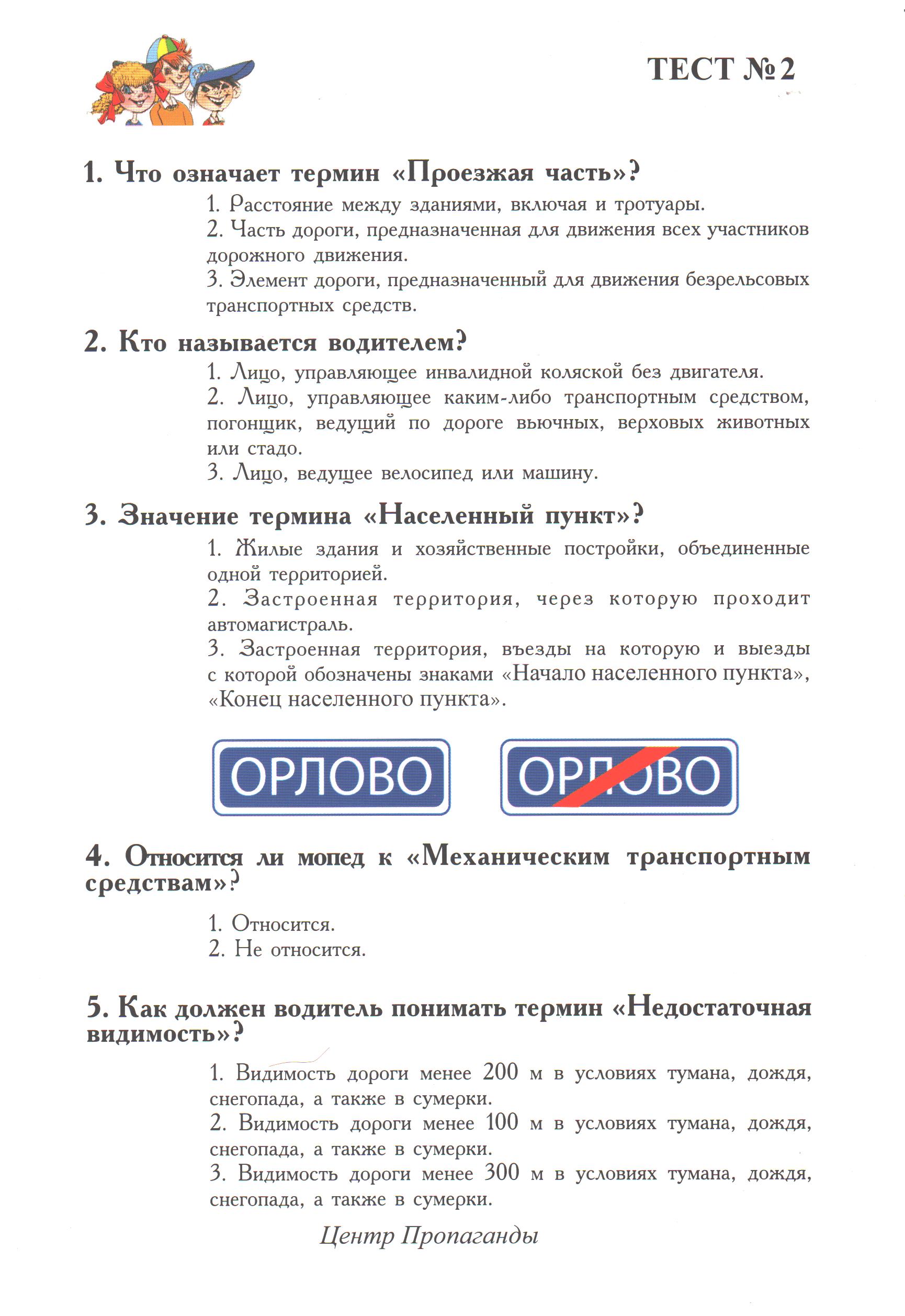 2
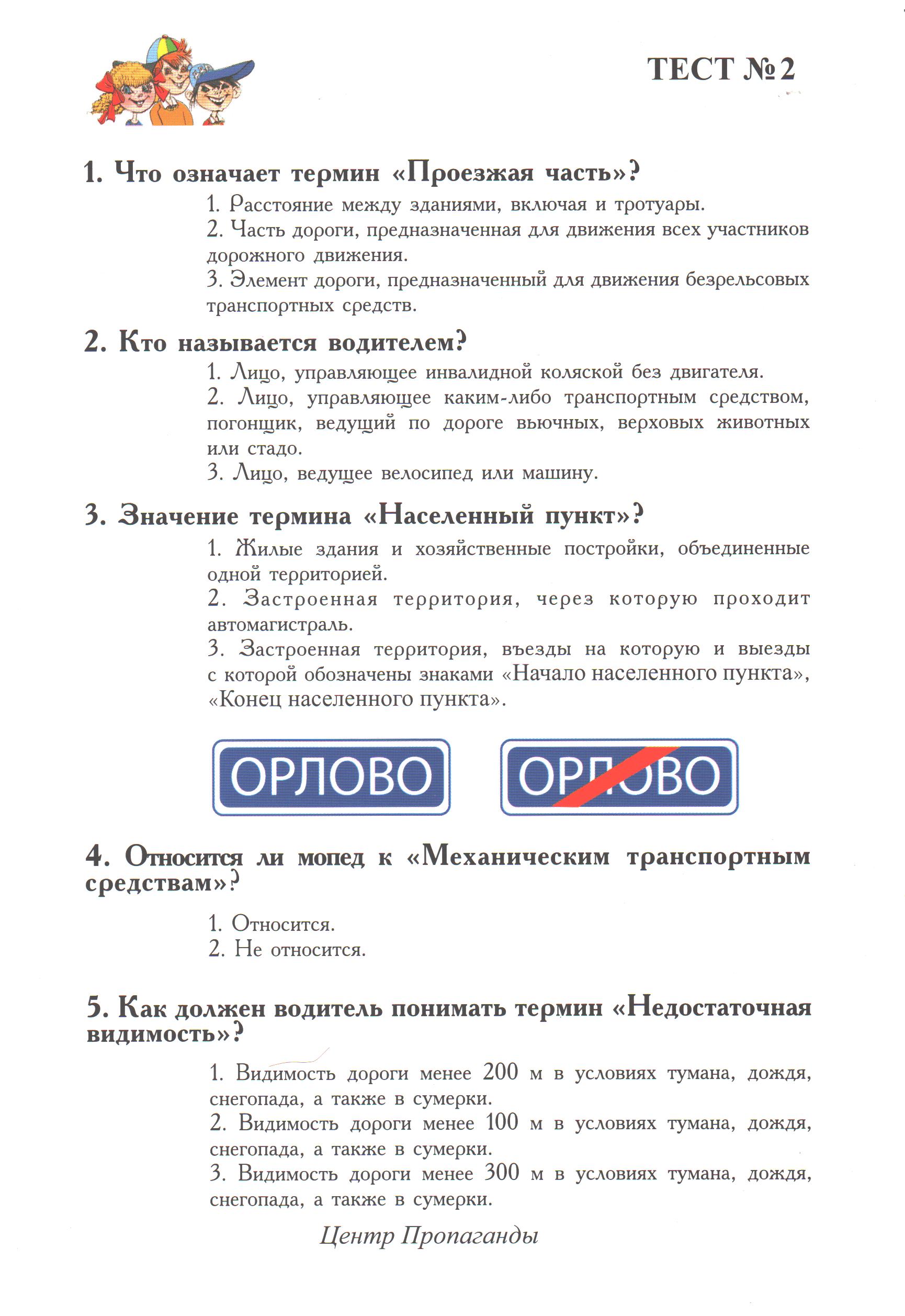 3
Тест №3
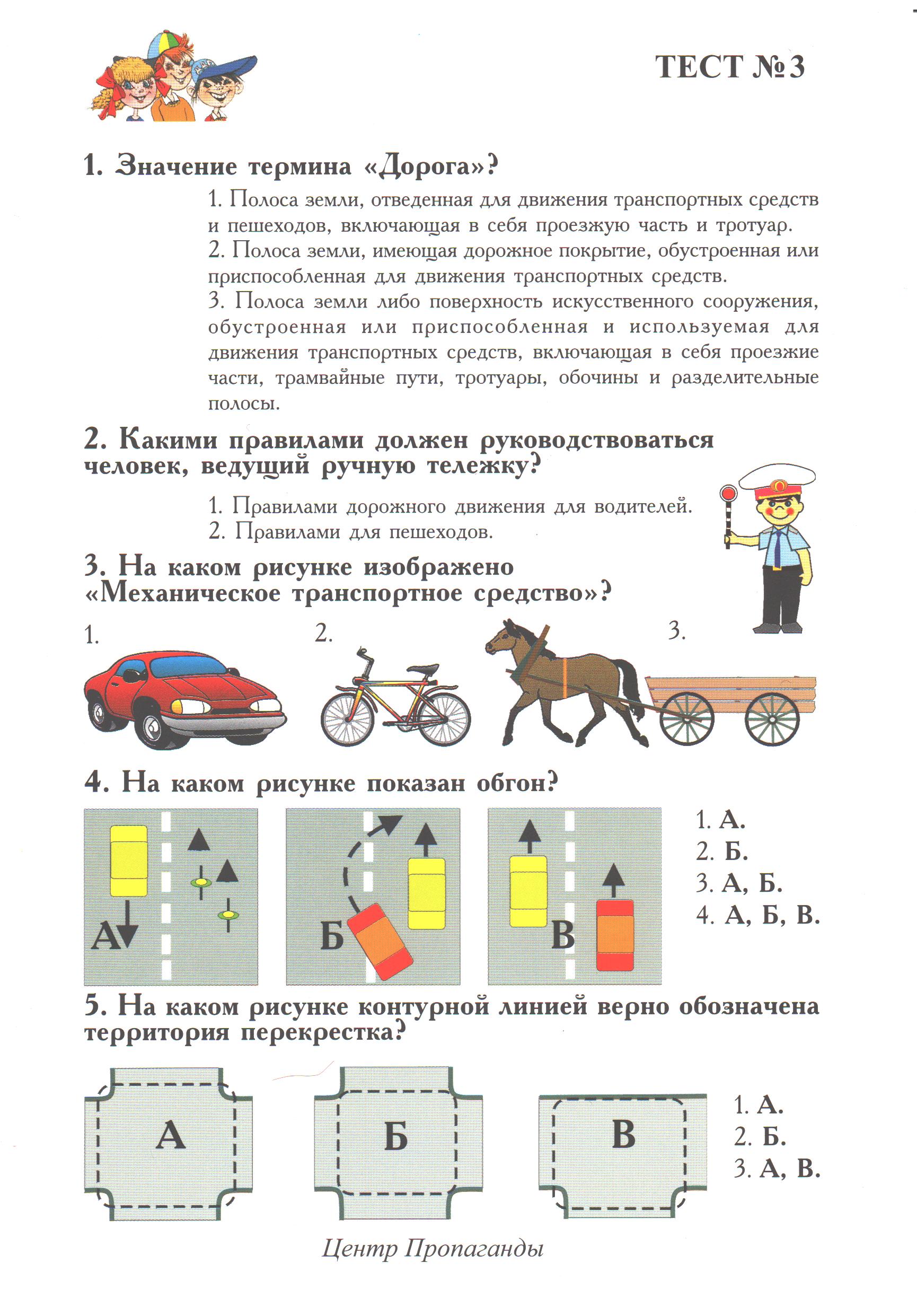 3
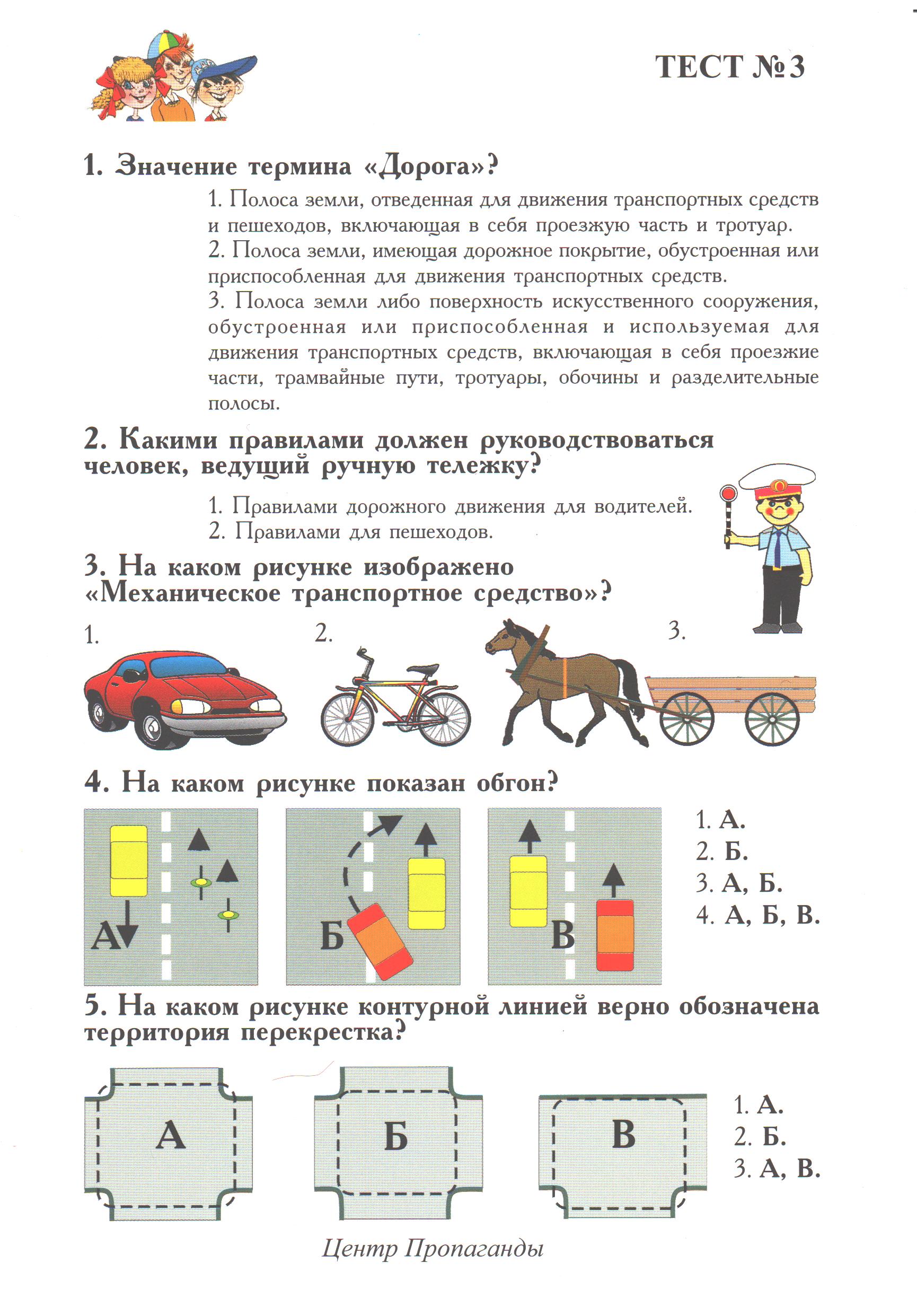 2
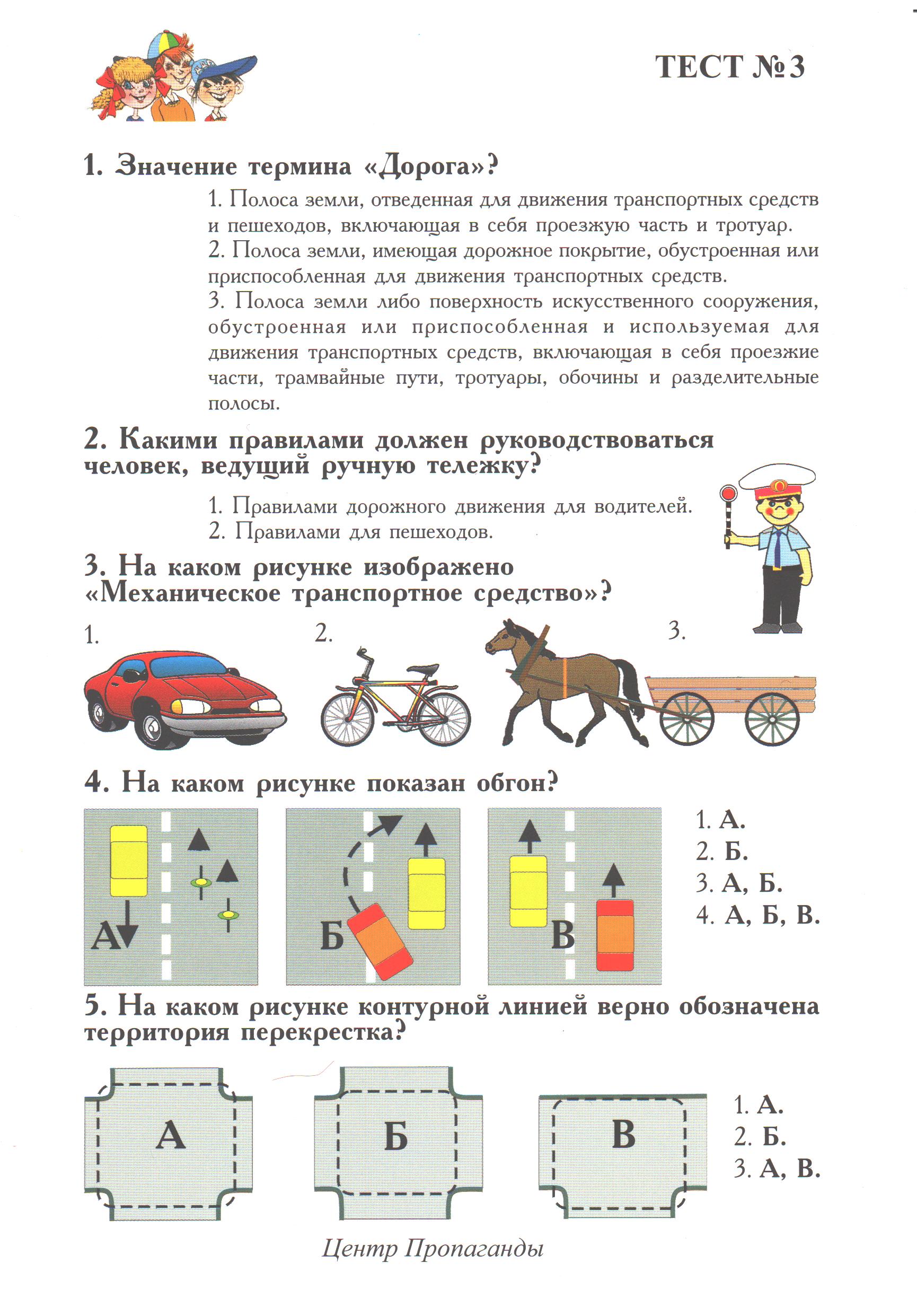 1
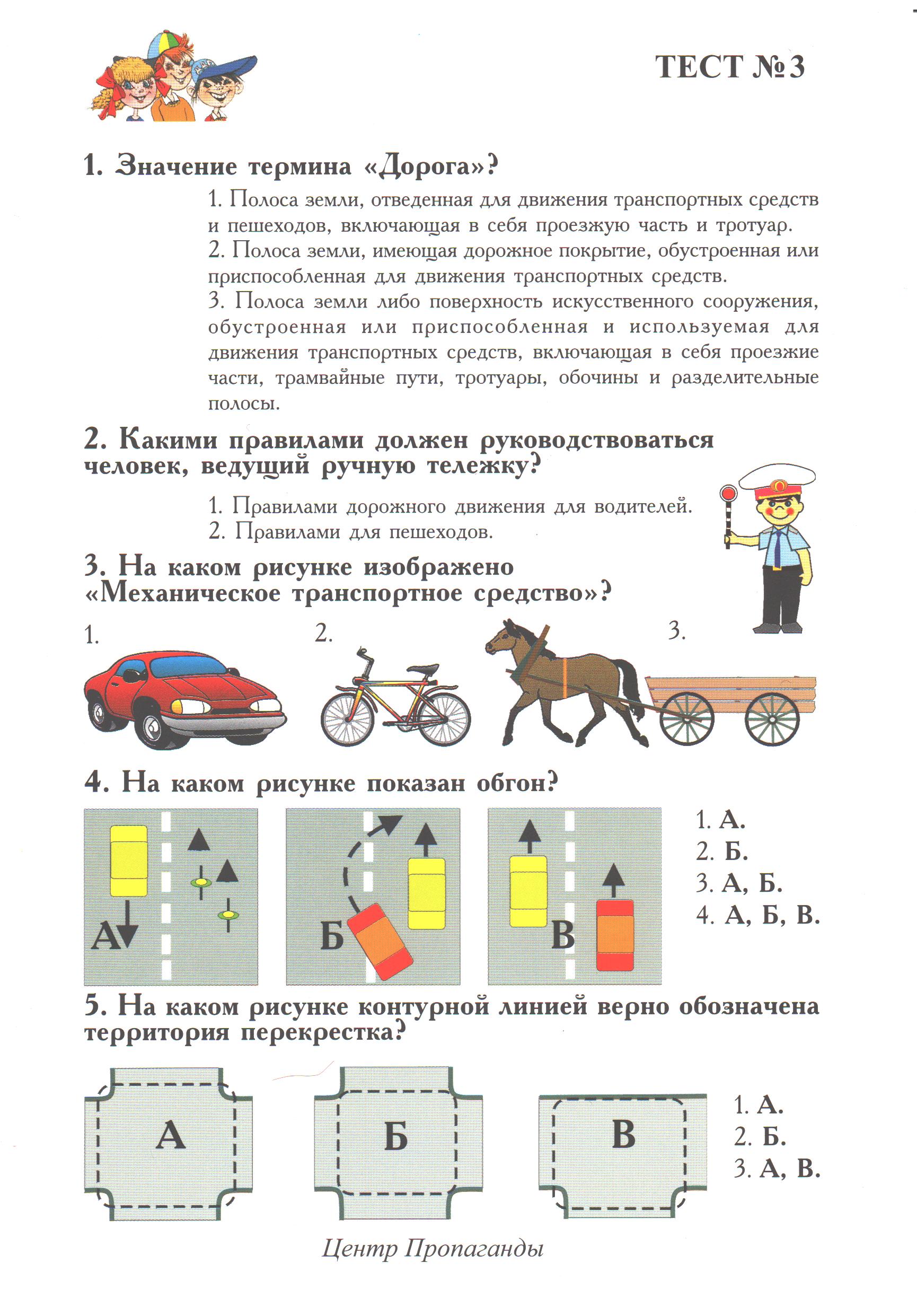 2
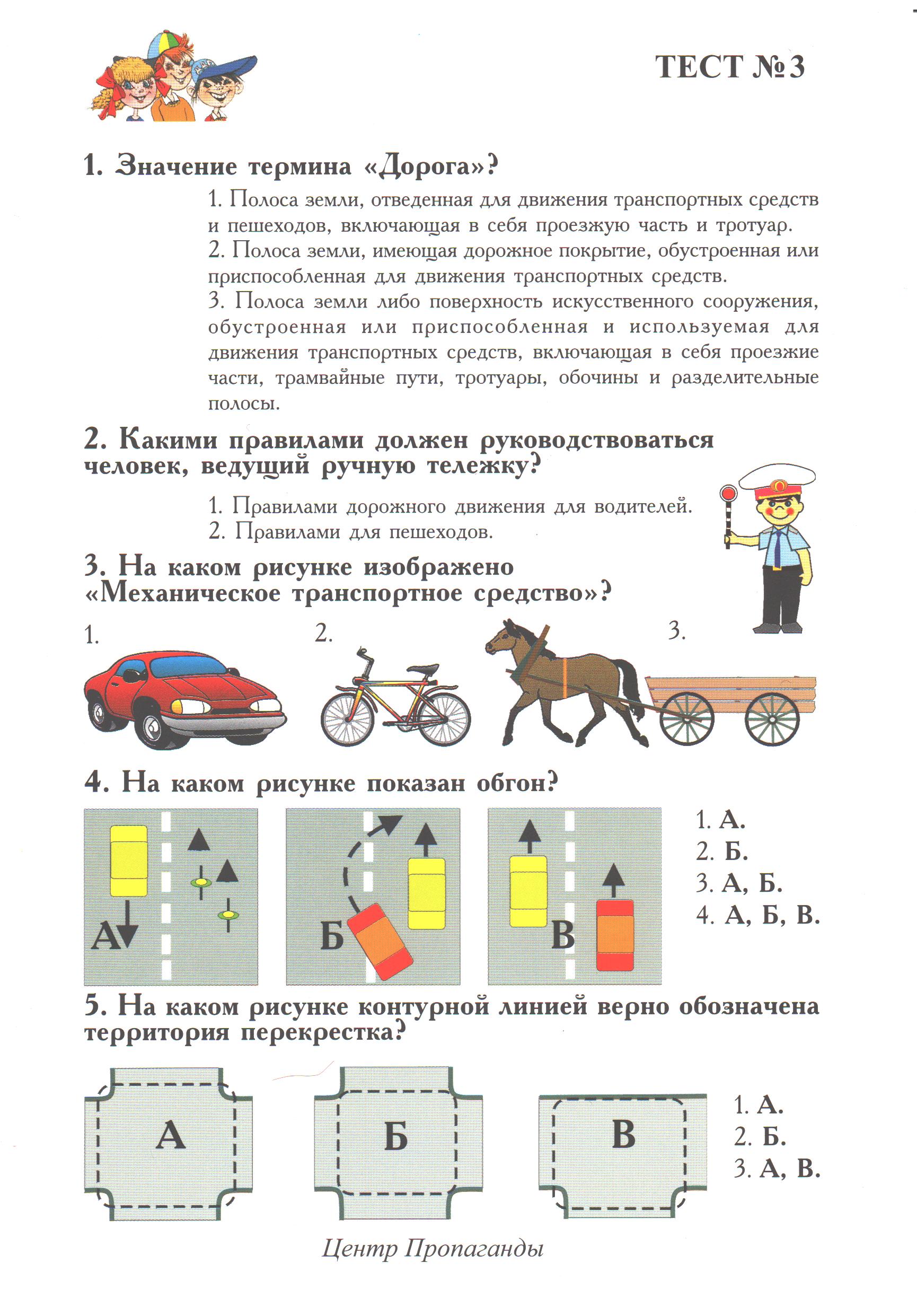 3
Тест №4
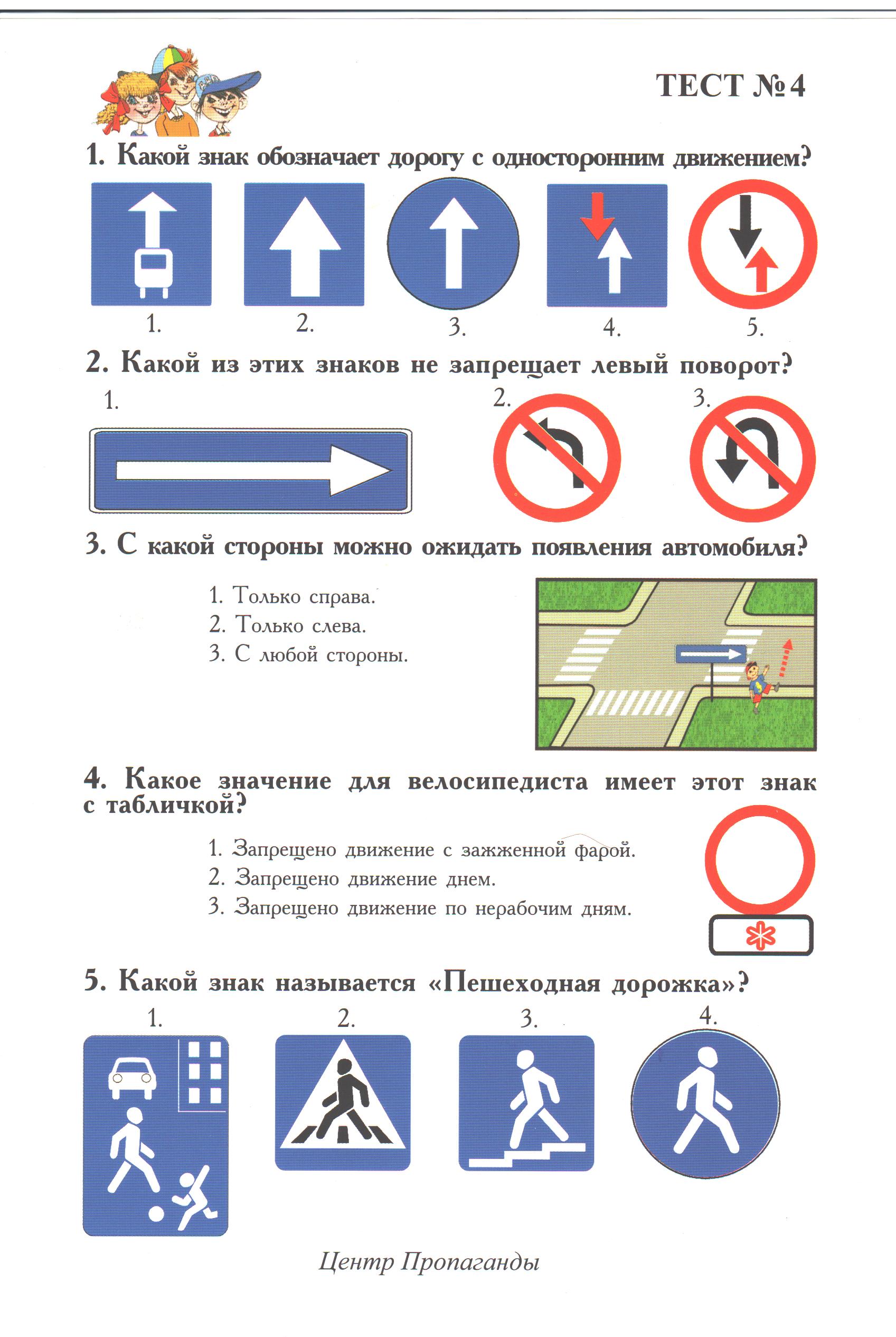 2
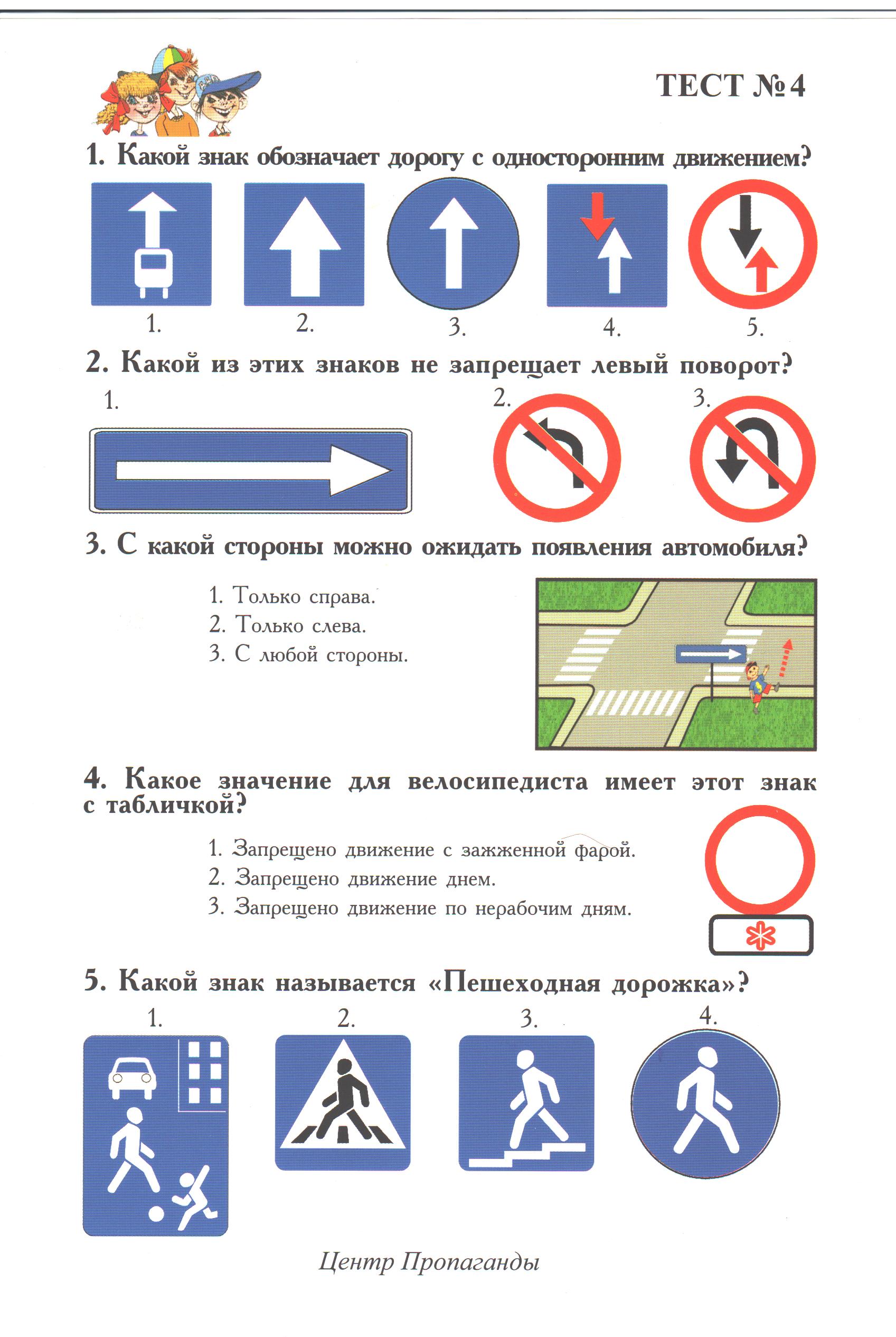 3
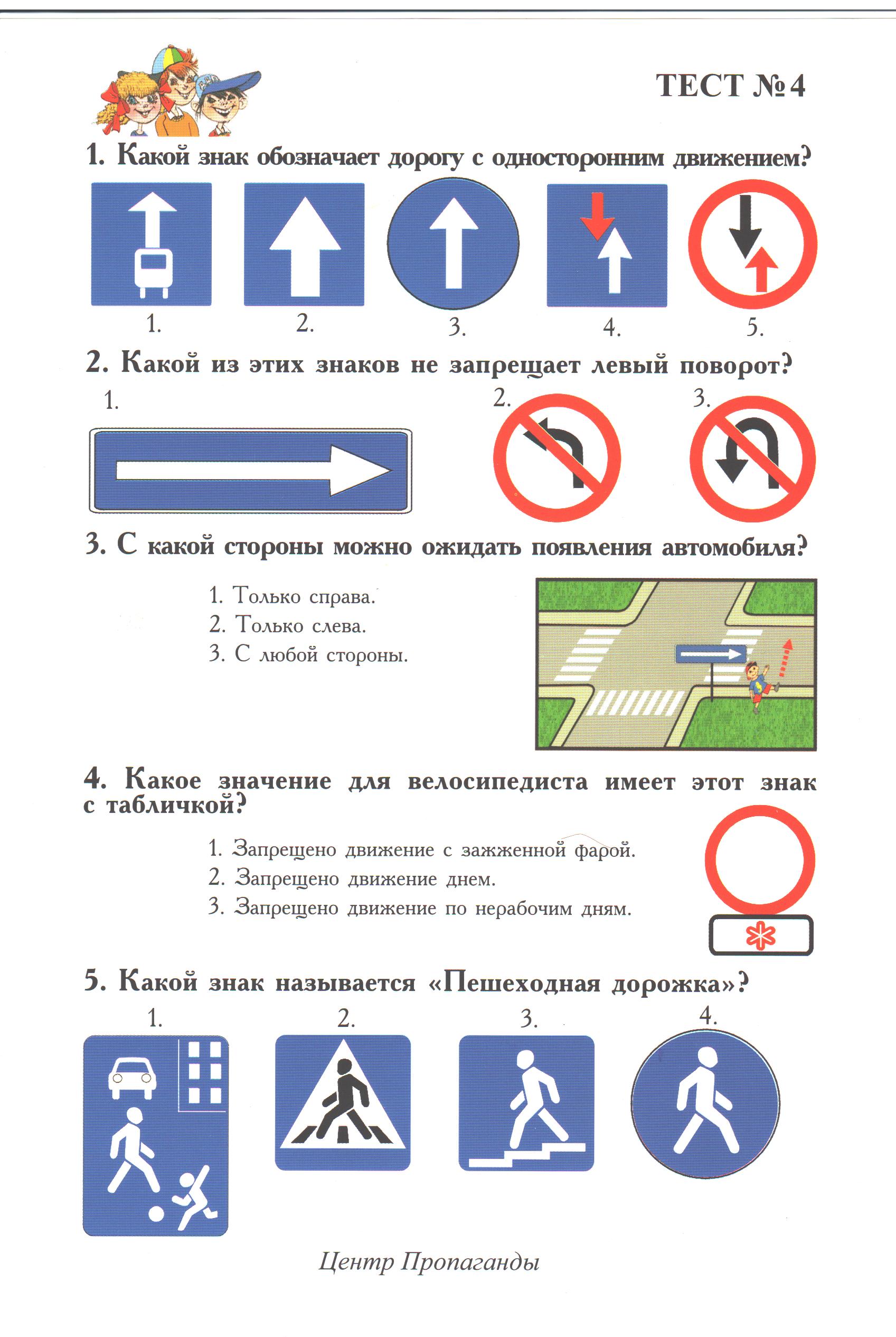 2
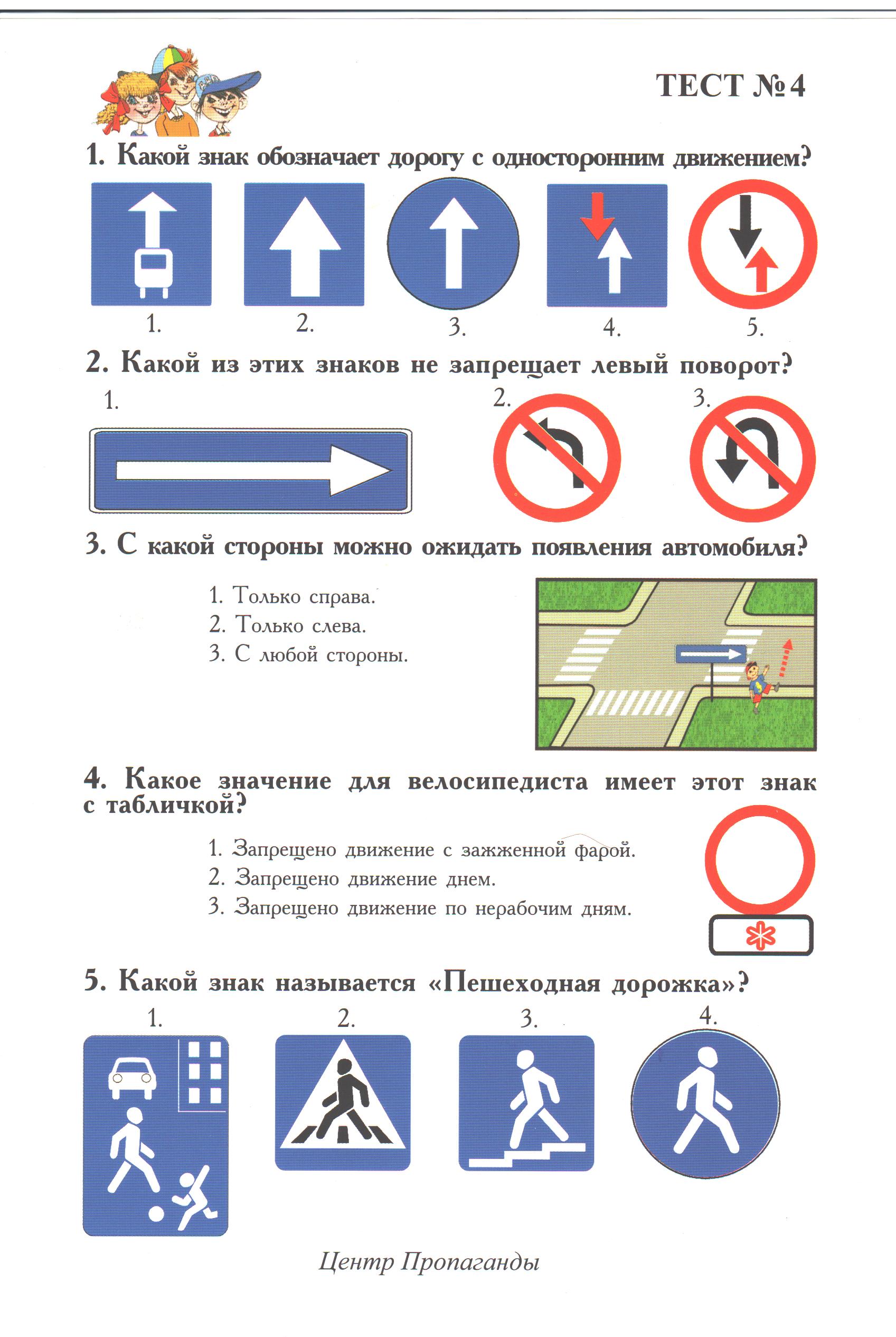 3
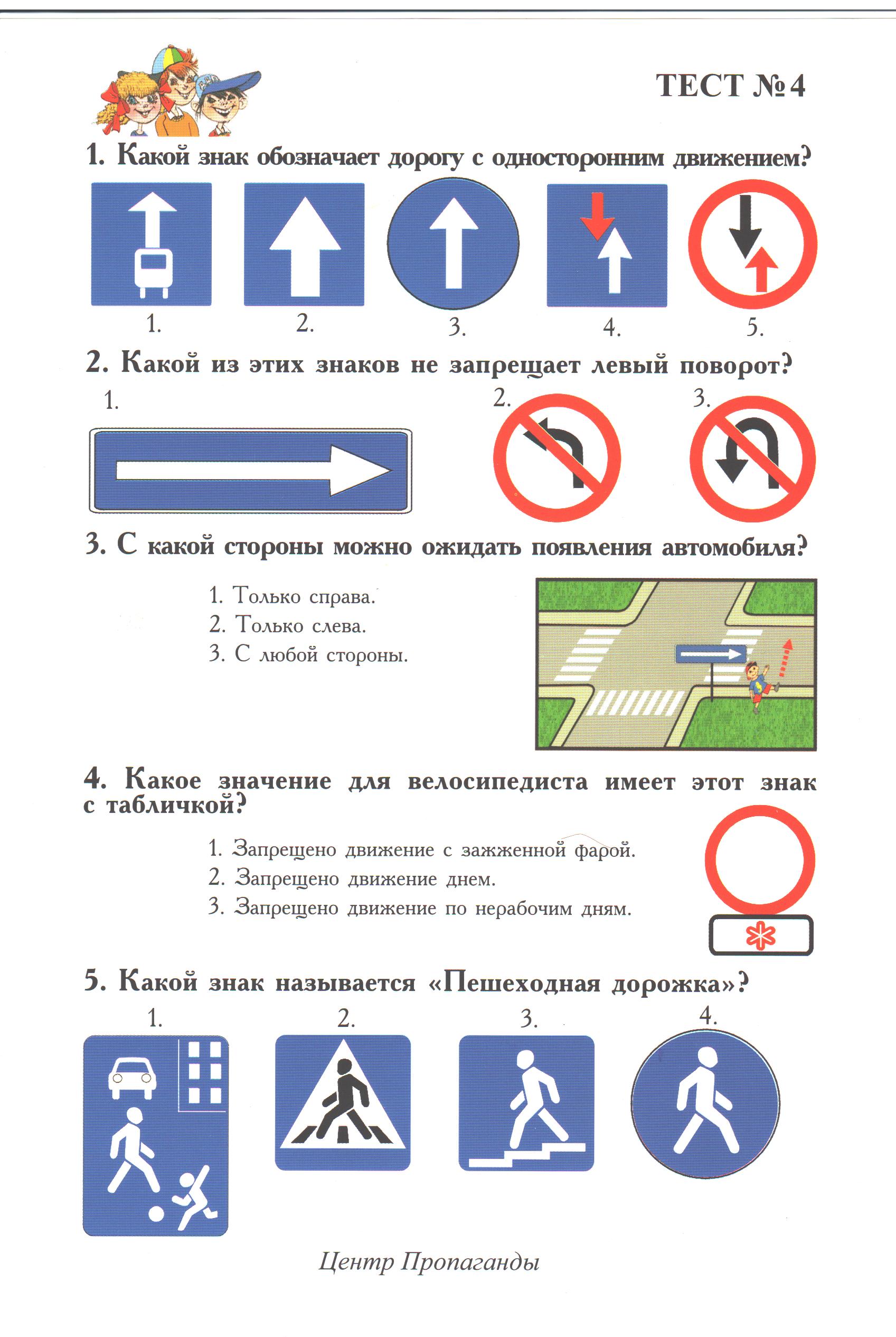 4
Тест №5
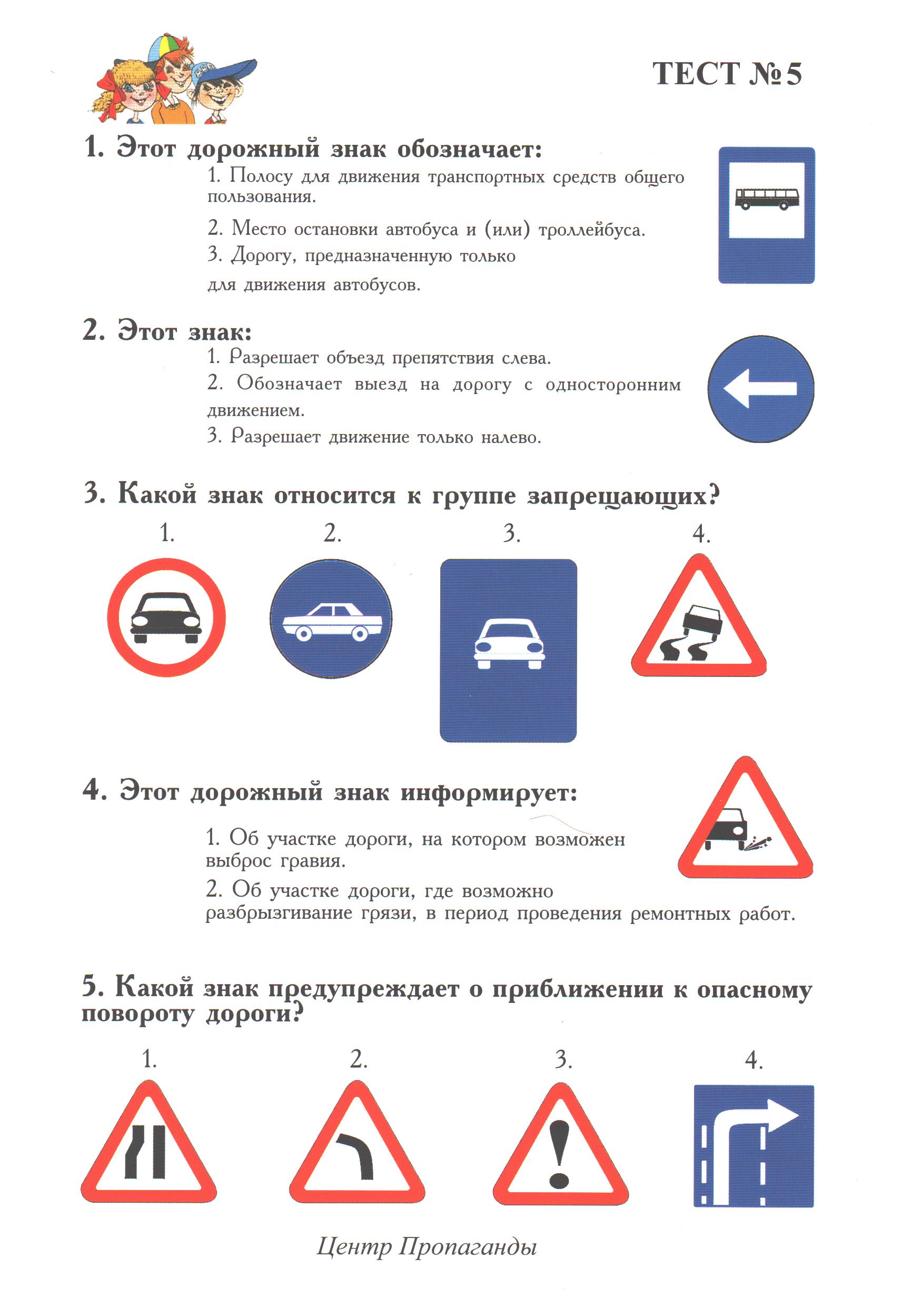 2
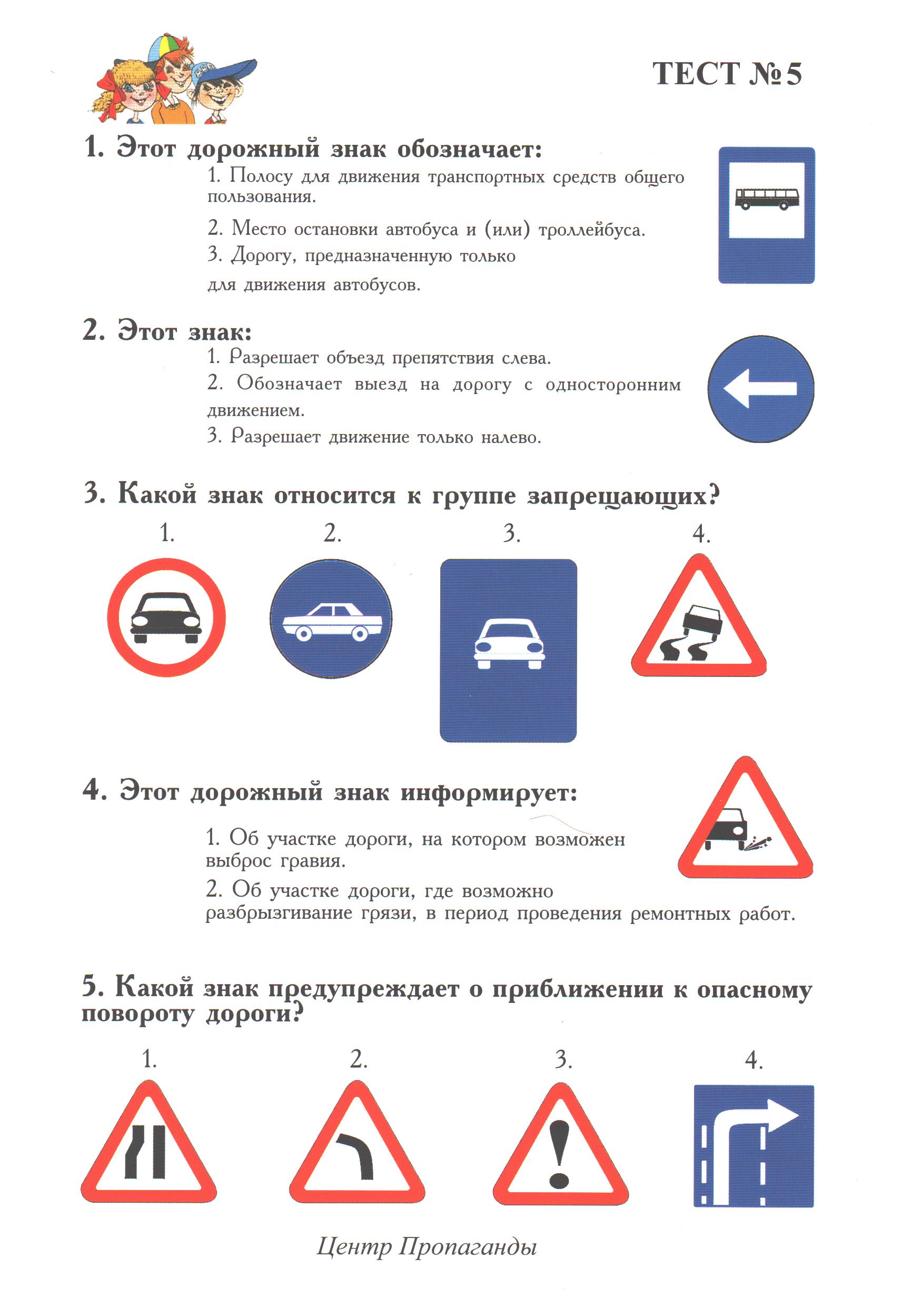 3
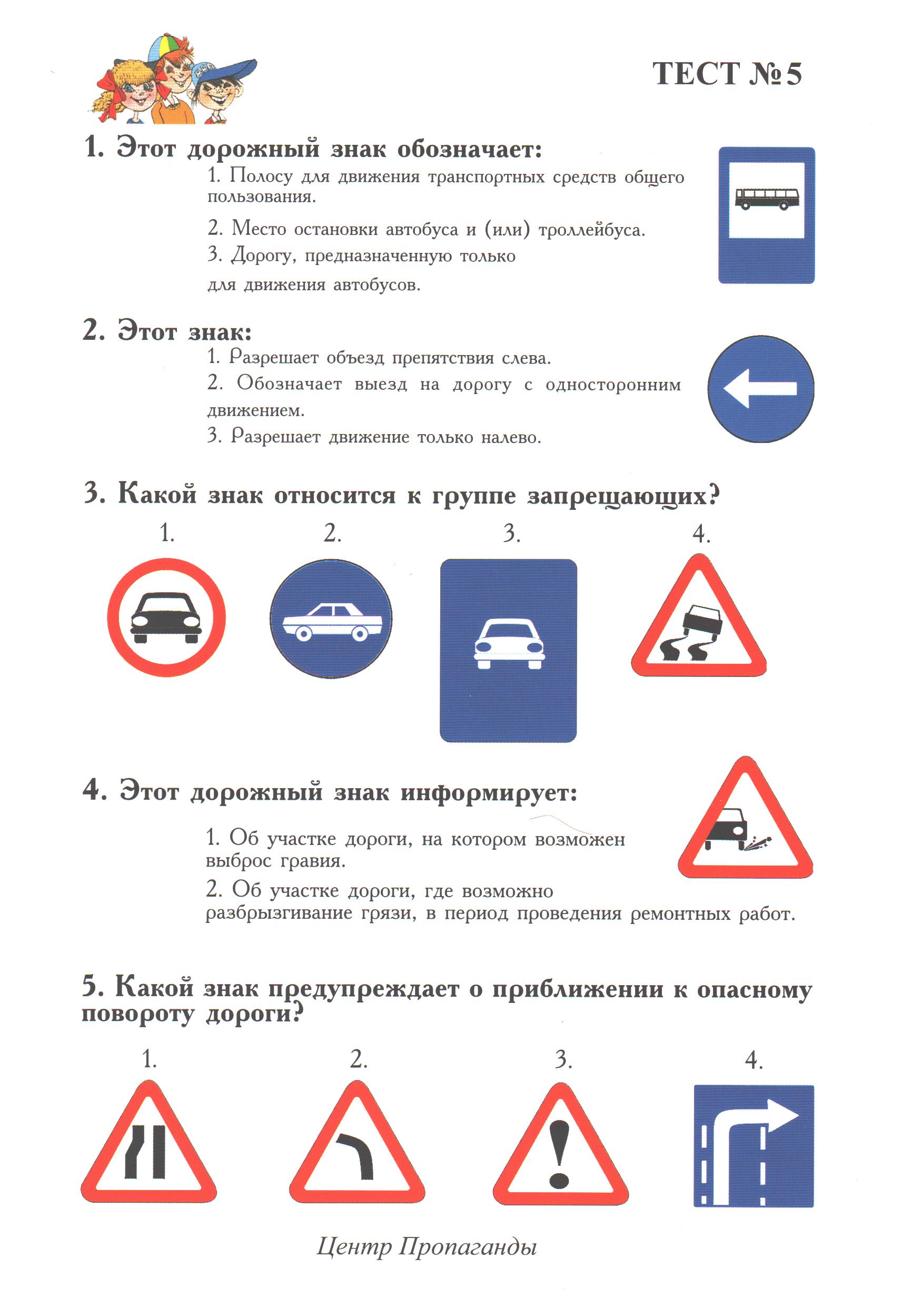 1
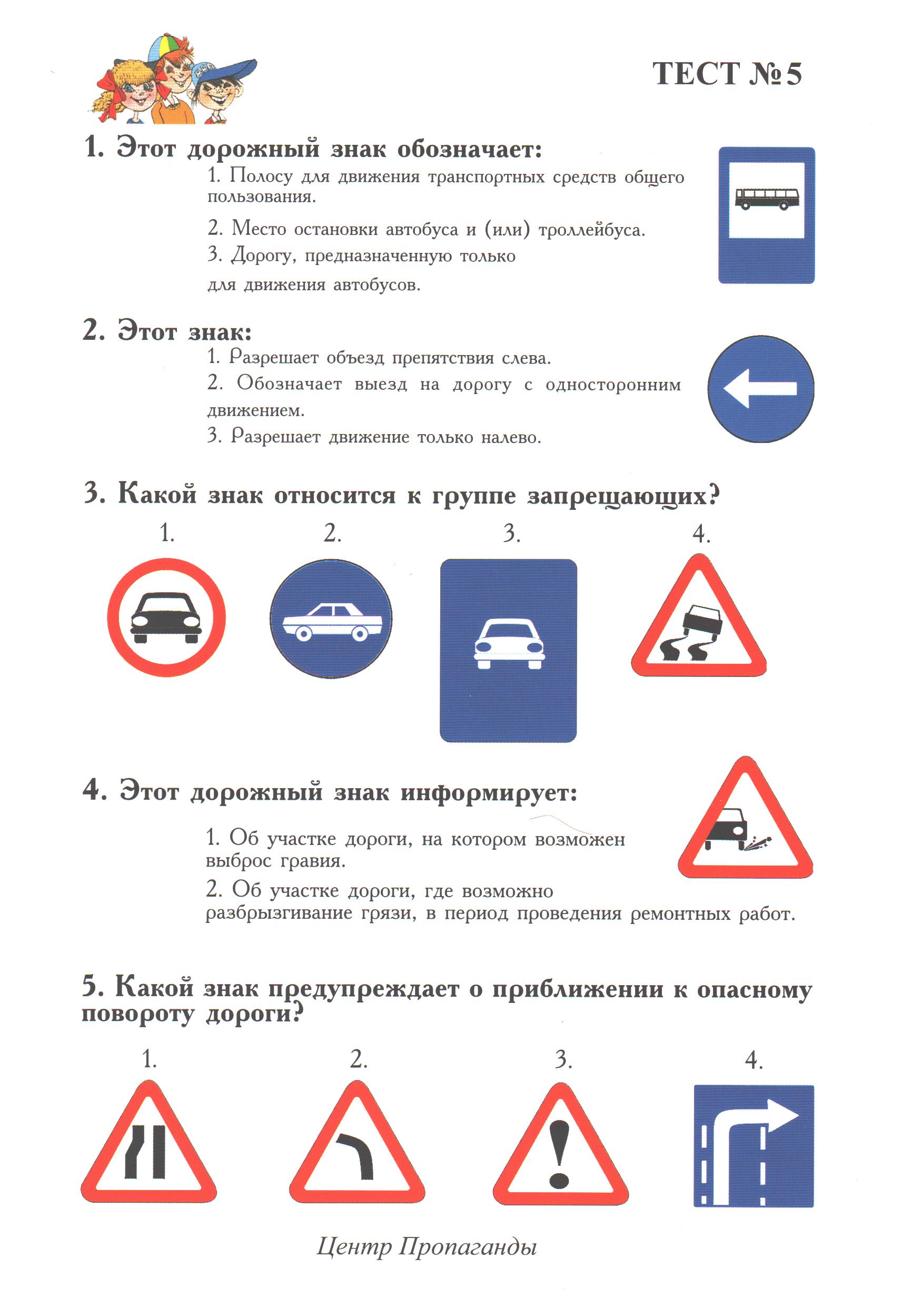 1
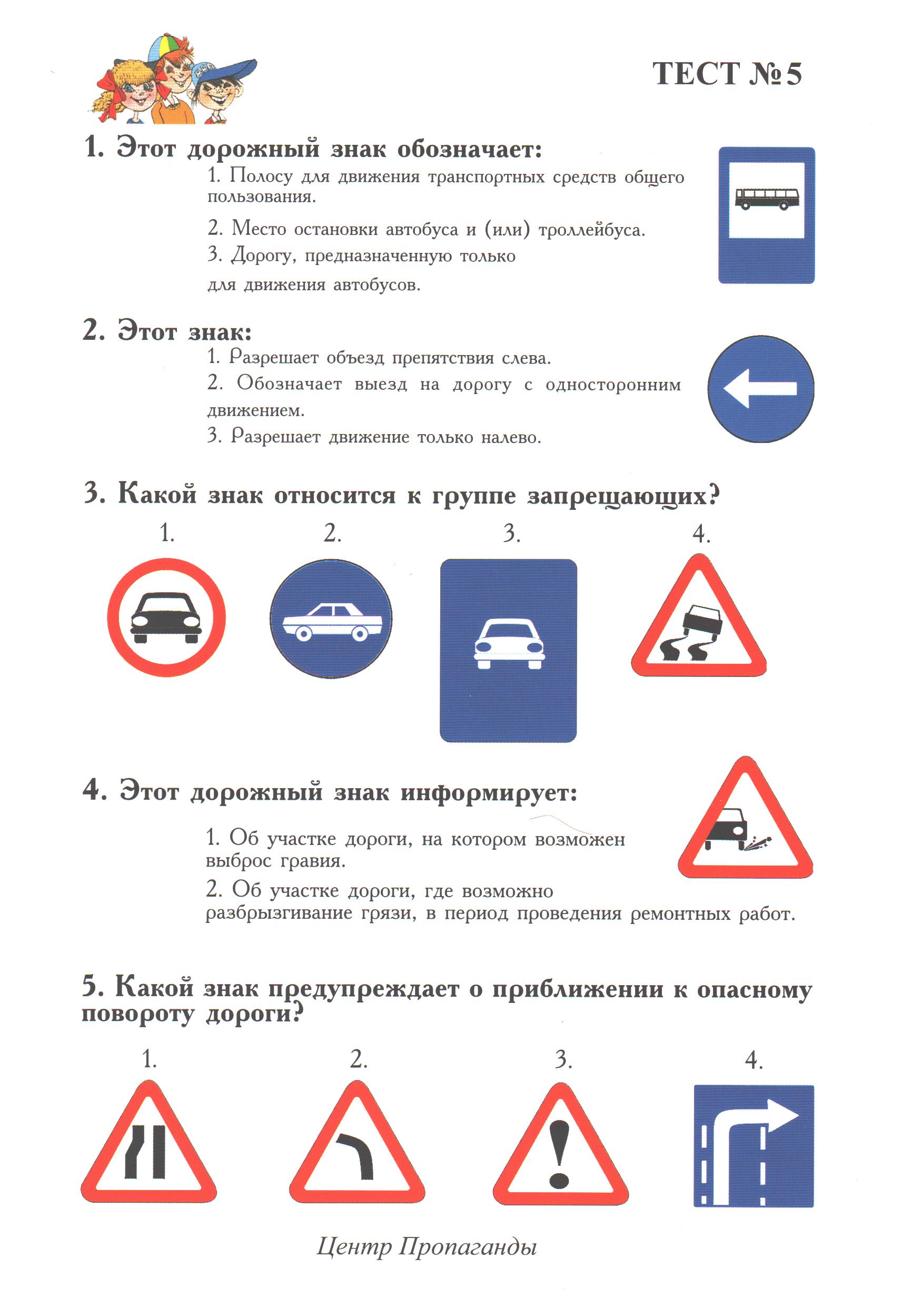 2
Тест №6
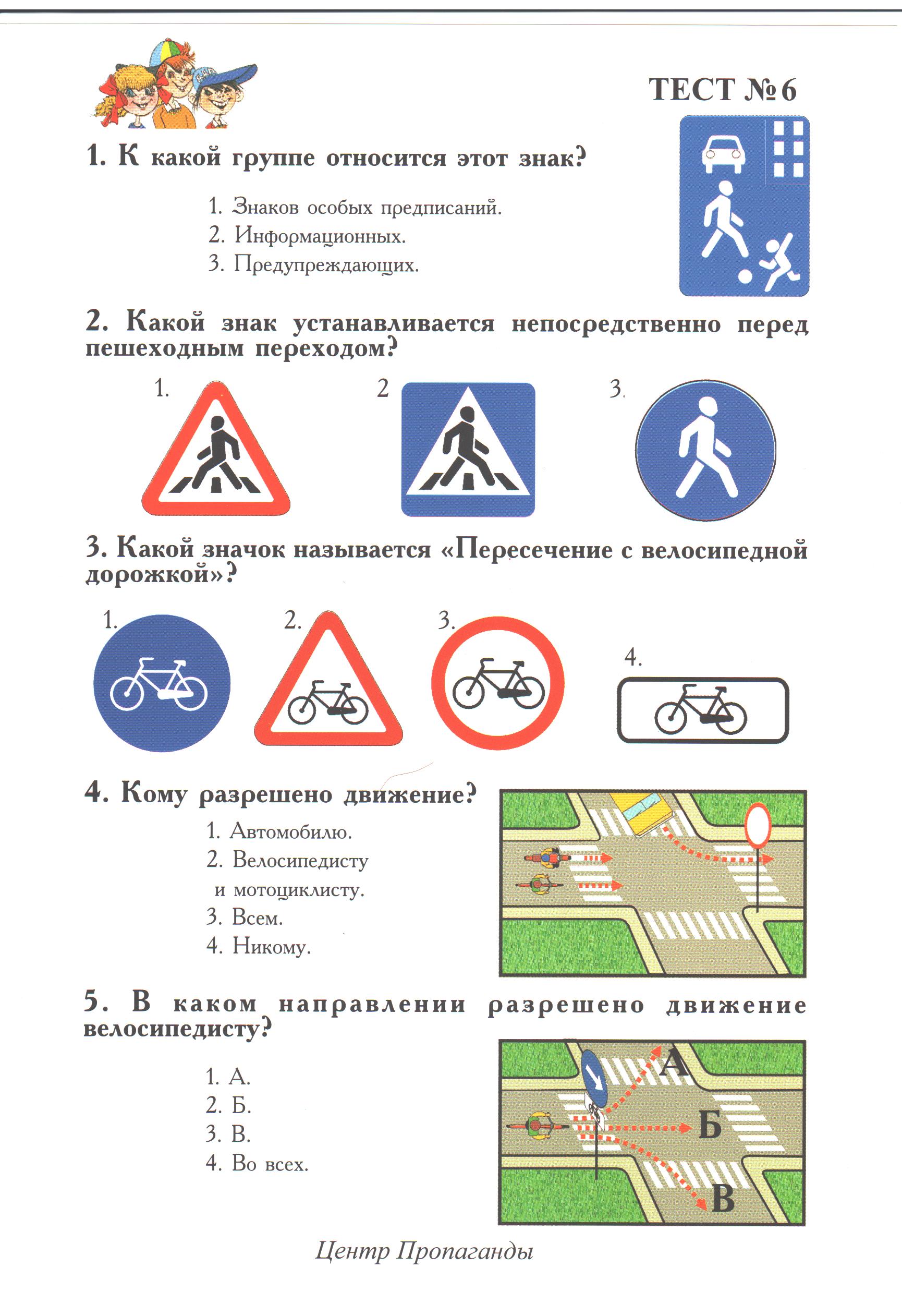 2
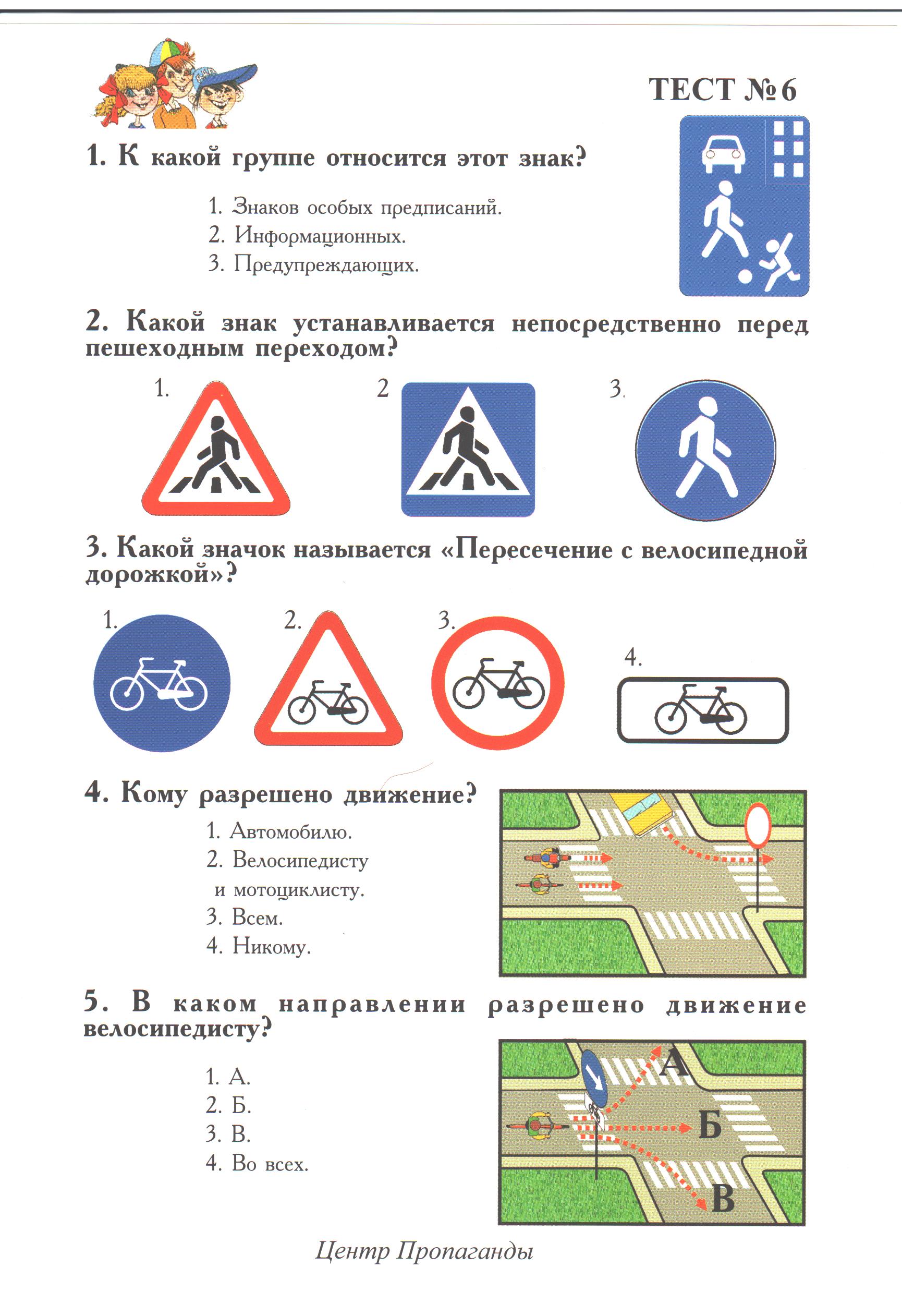 2
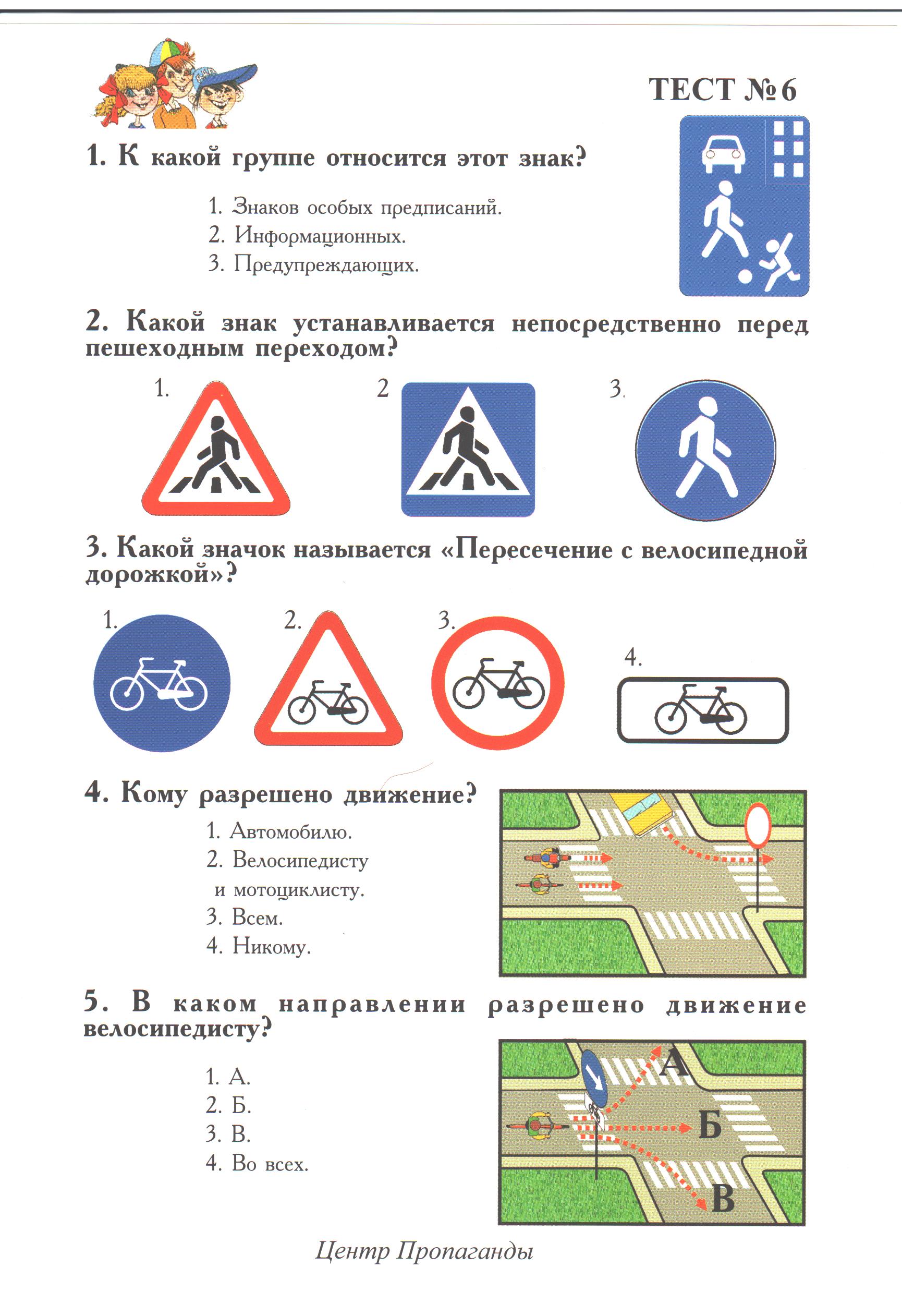 2
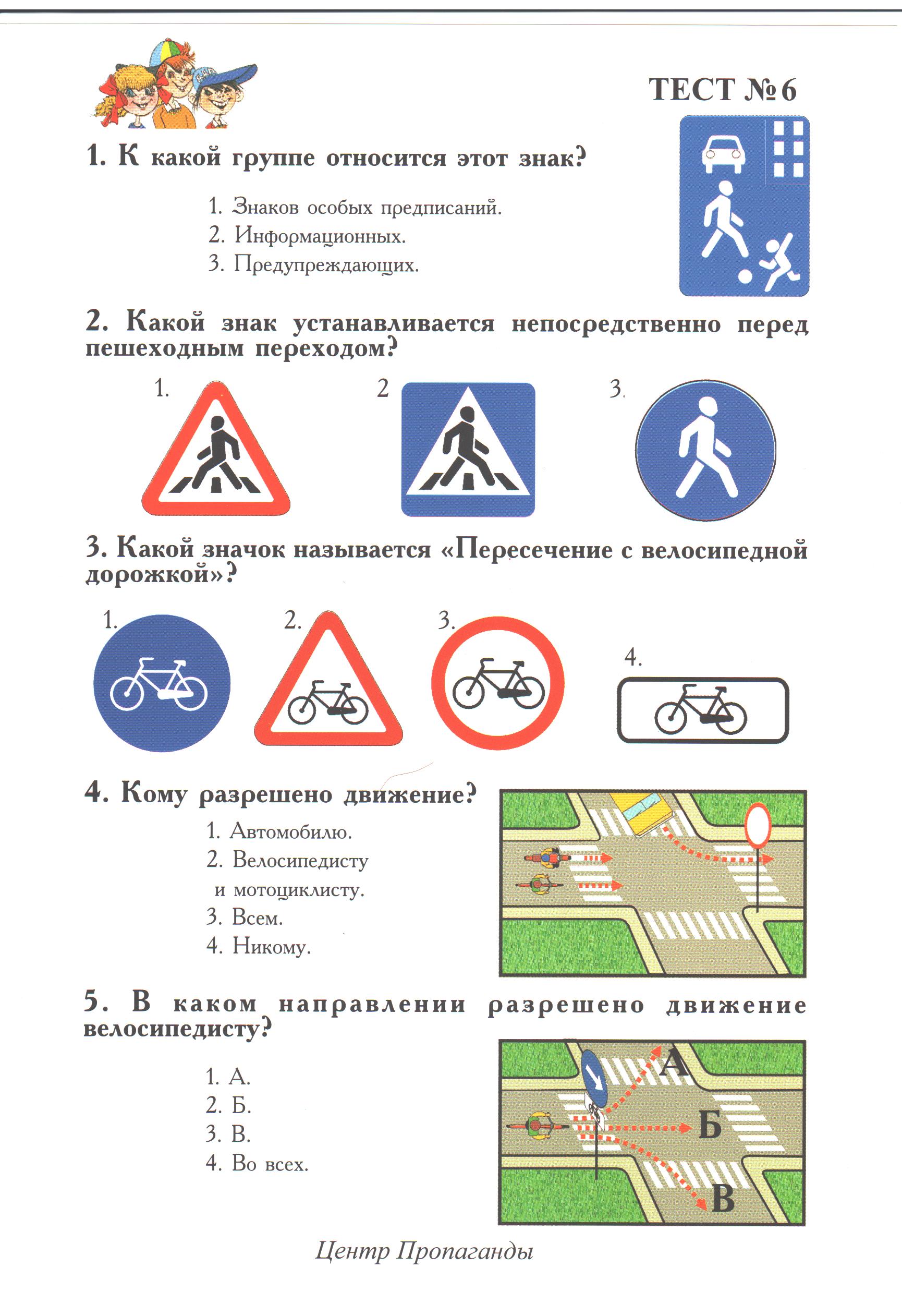 4
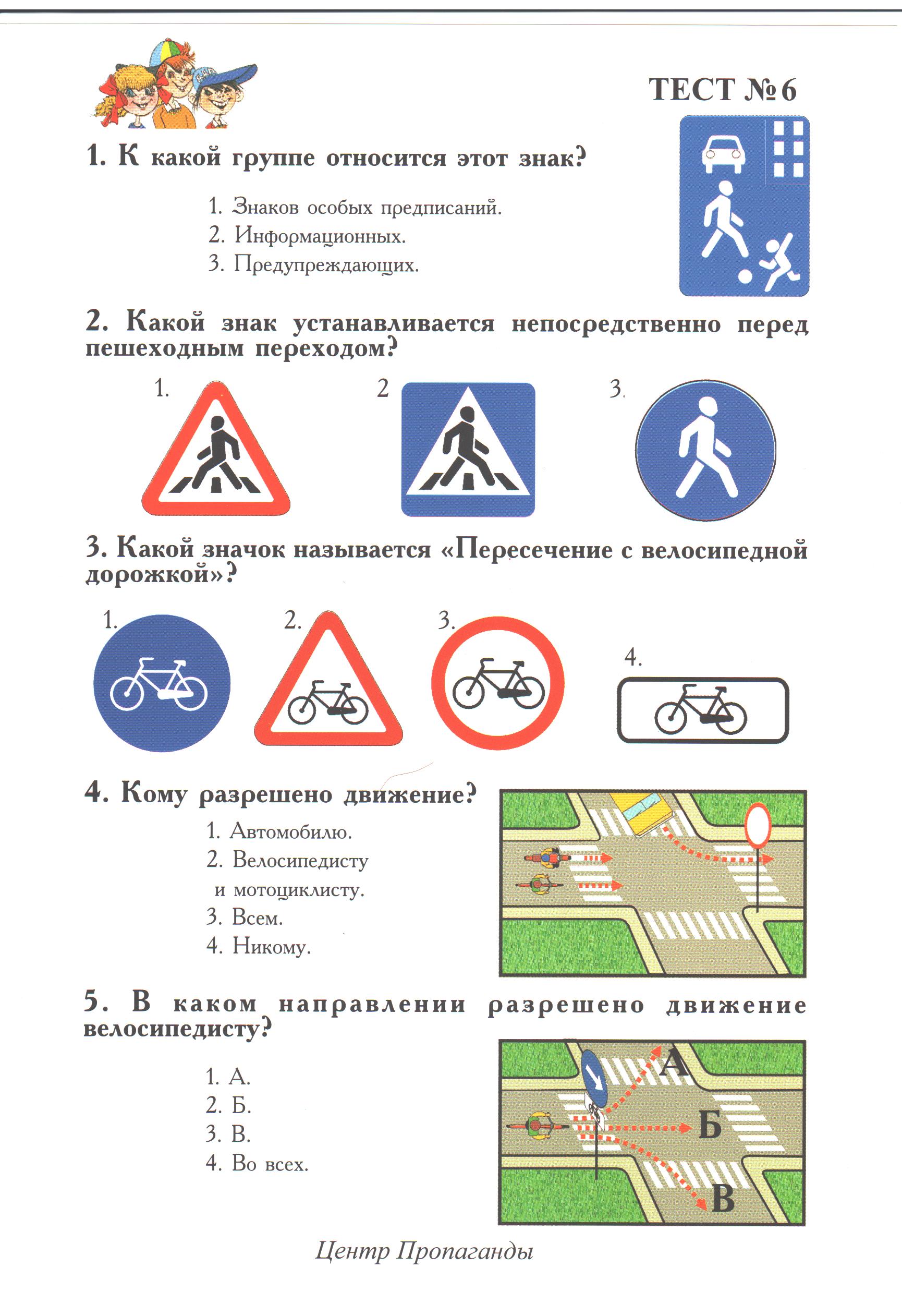 3
Тест №7
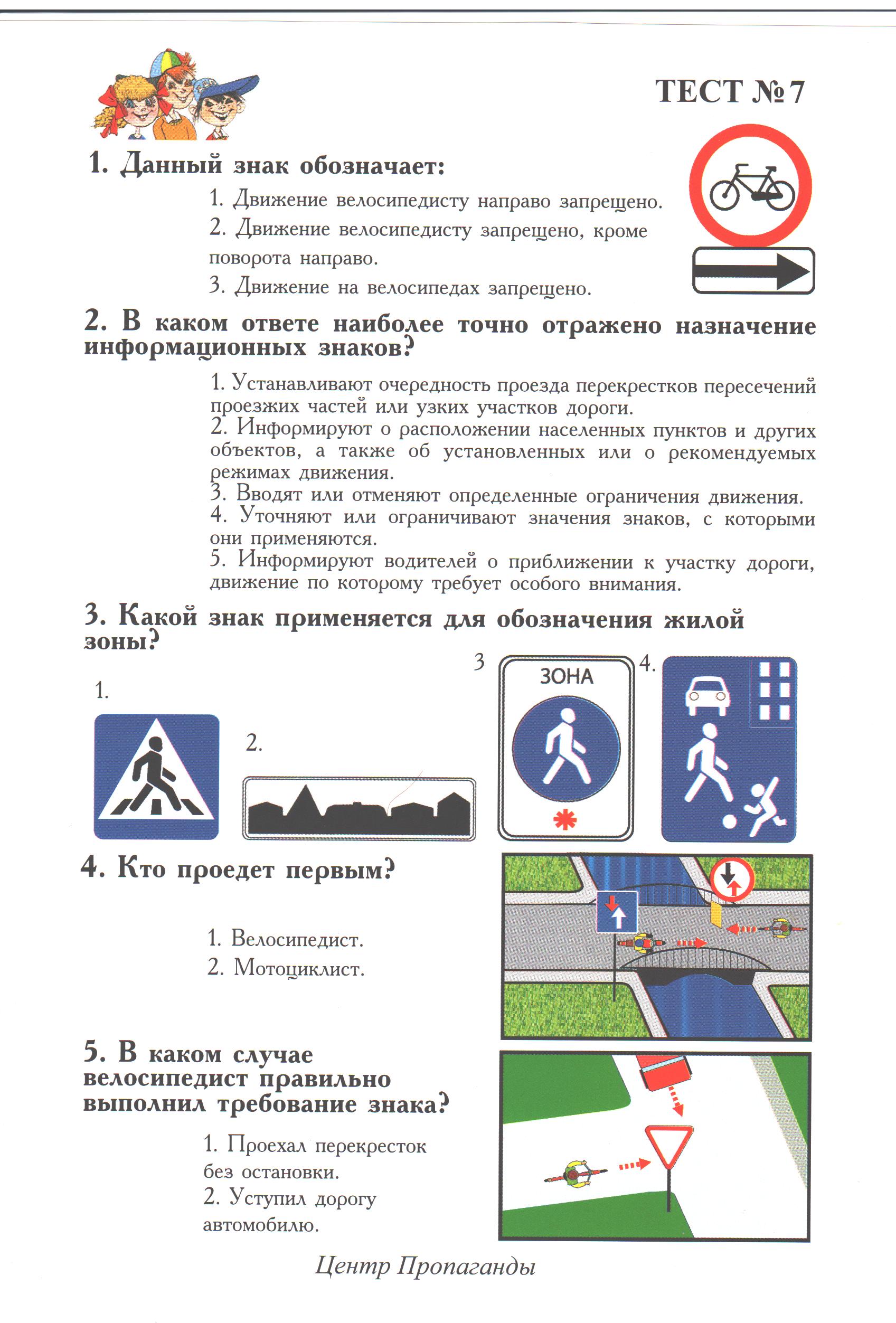 1
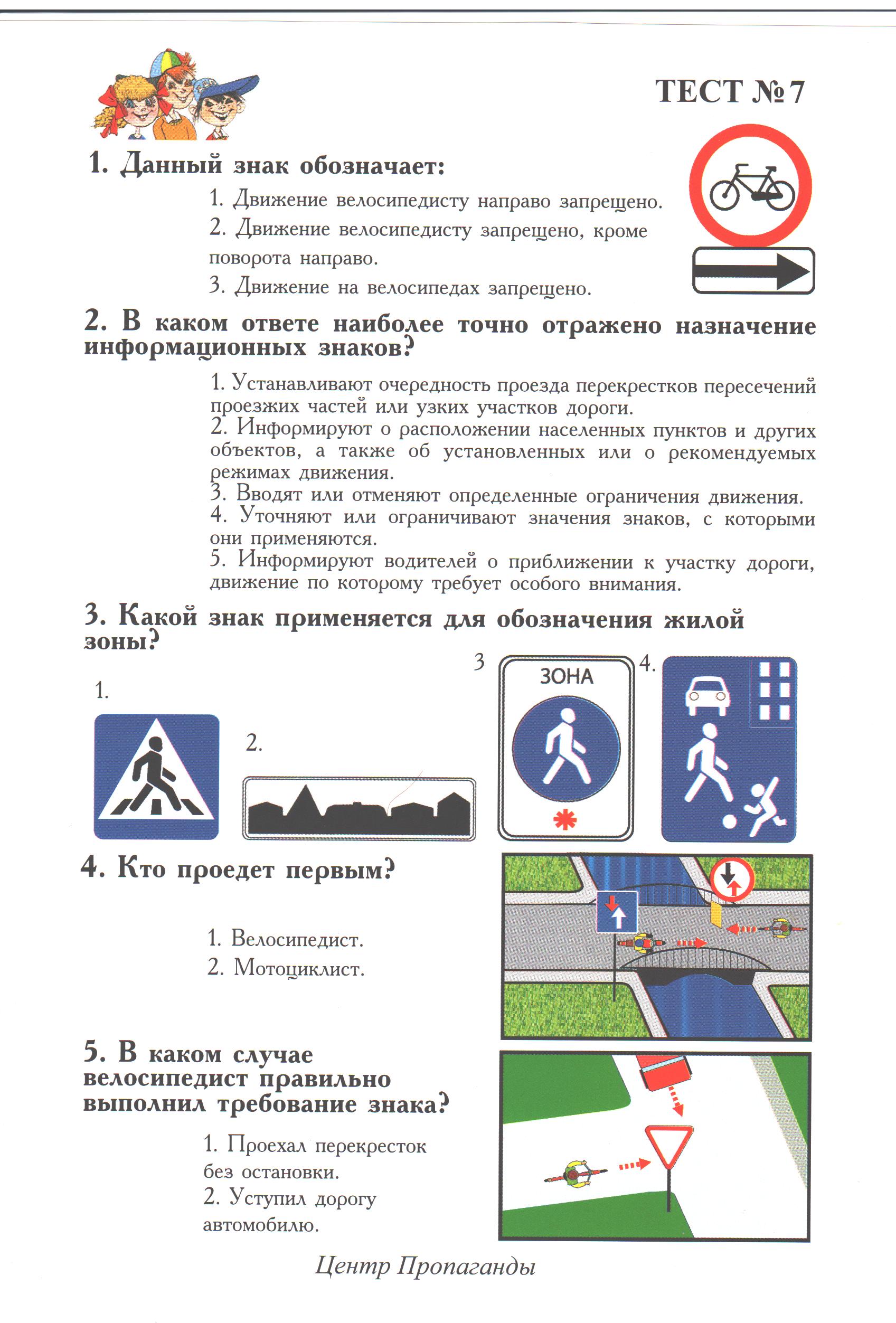 2
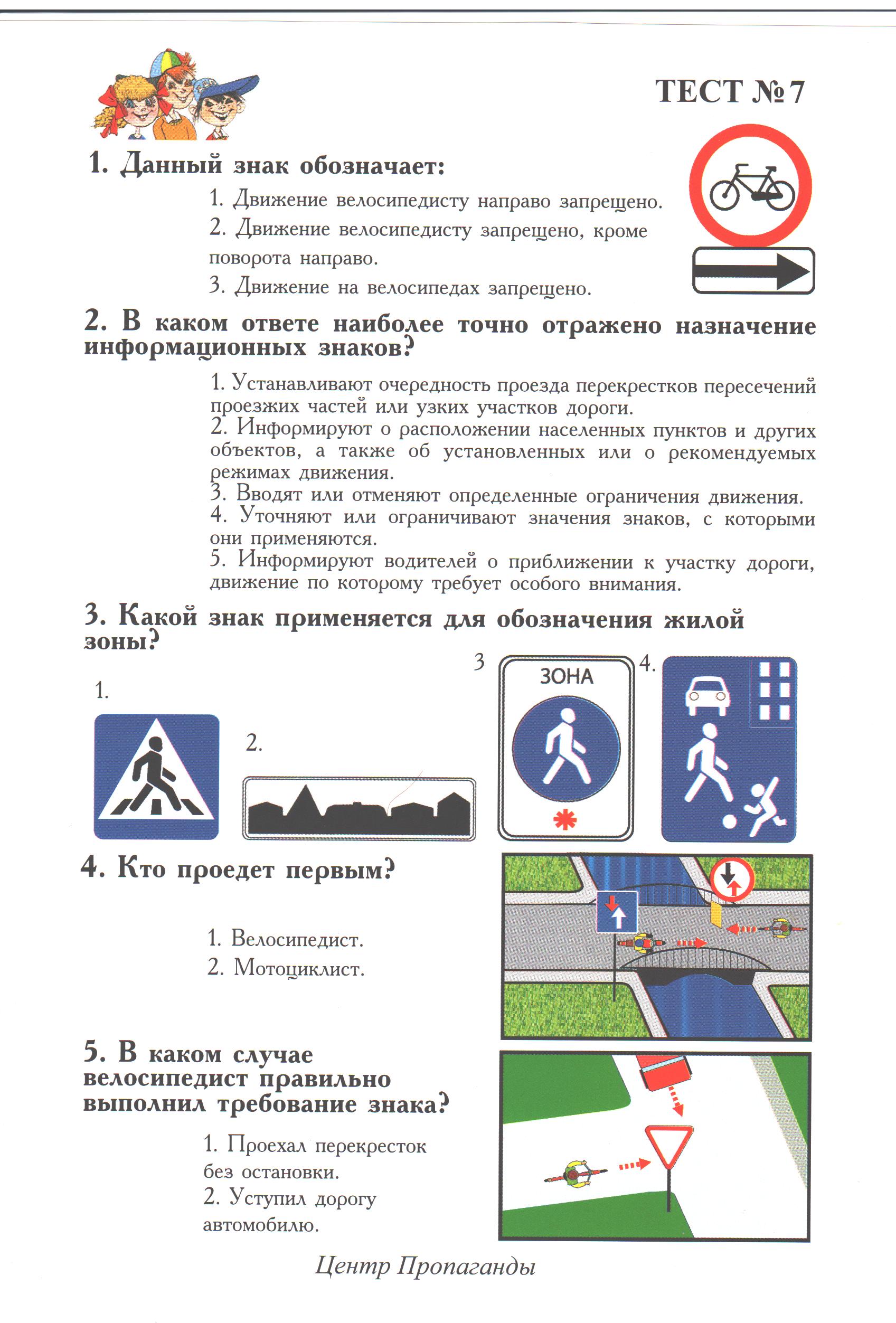 4
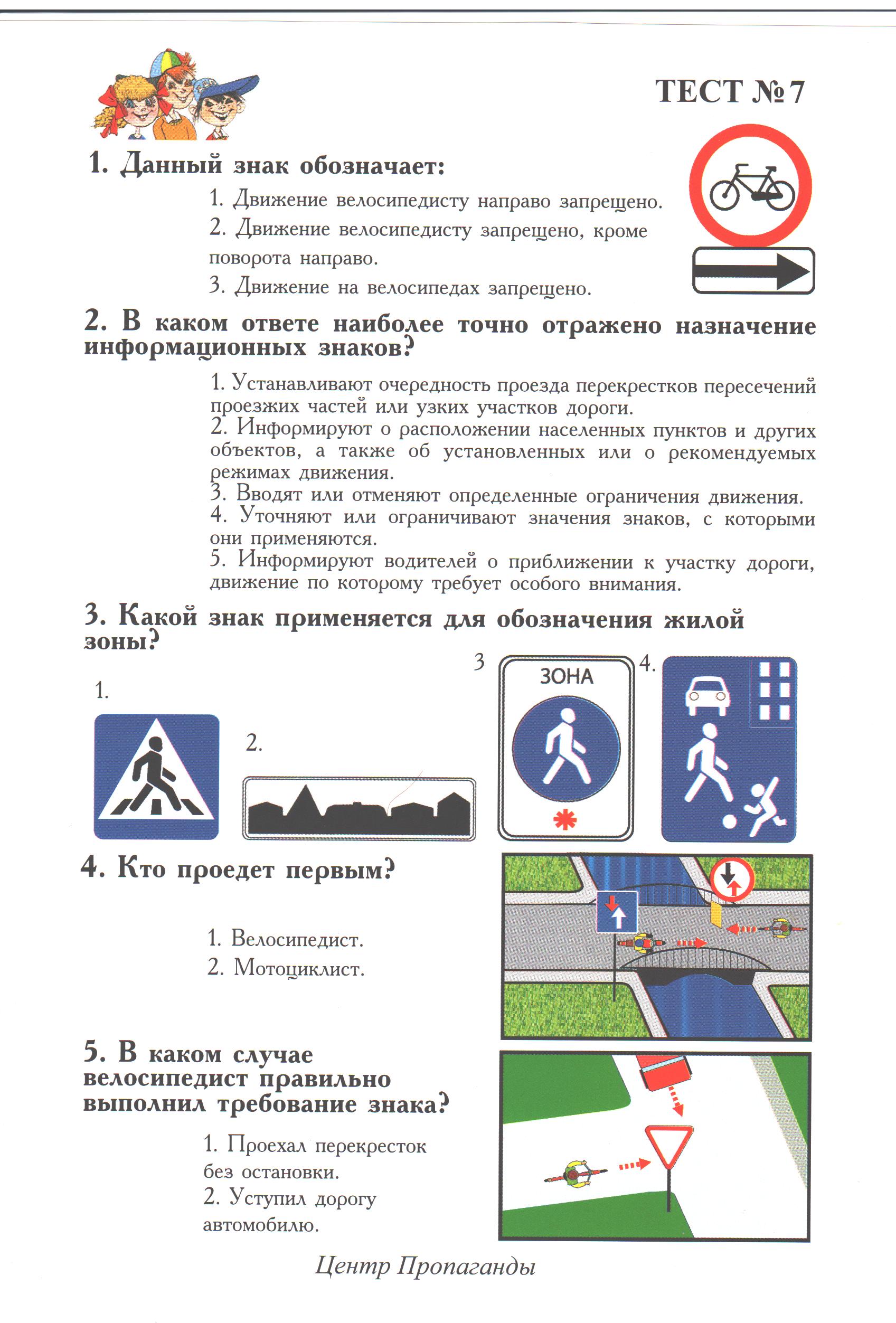 2
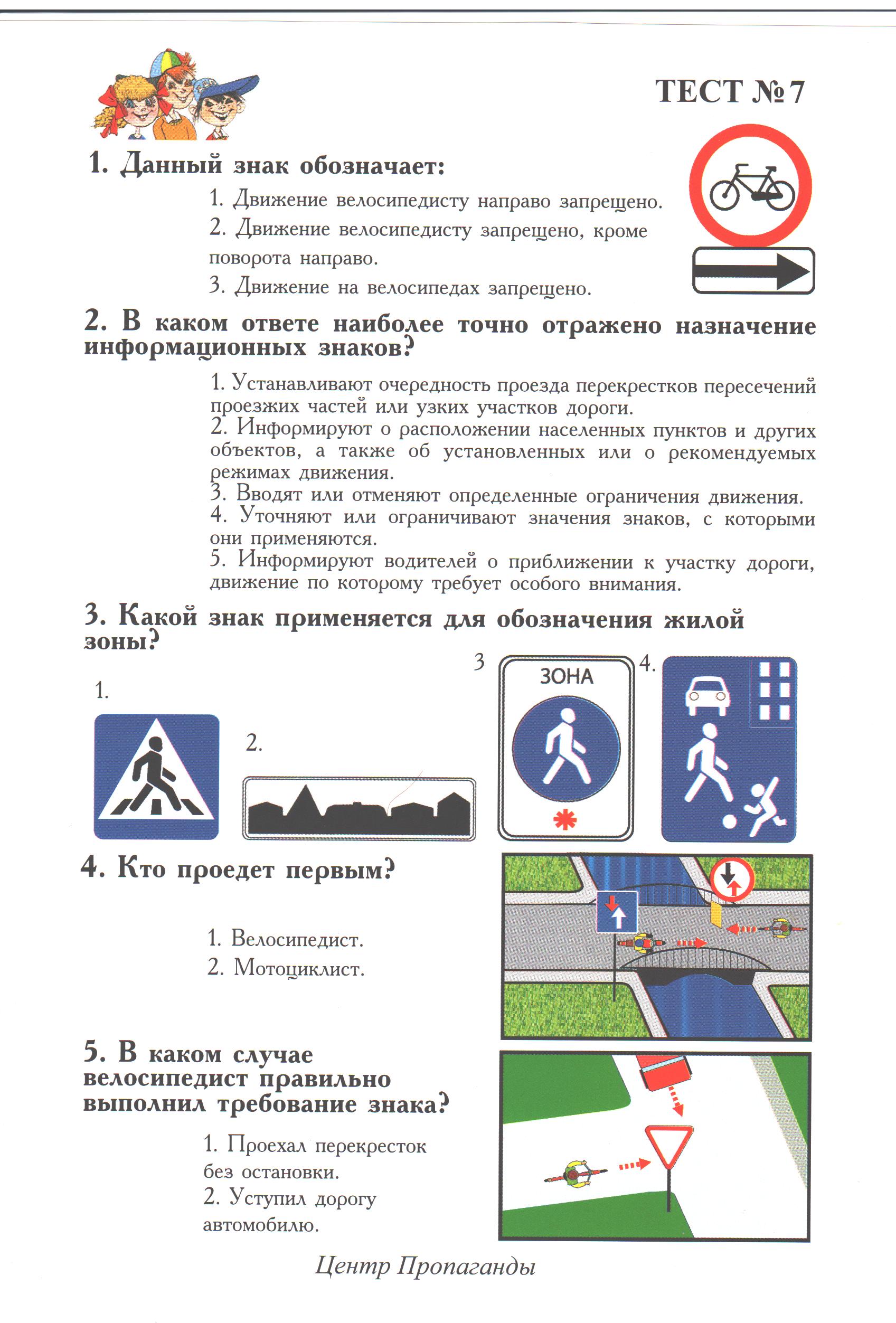 2
Тест №8
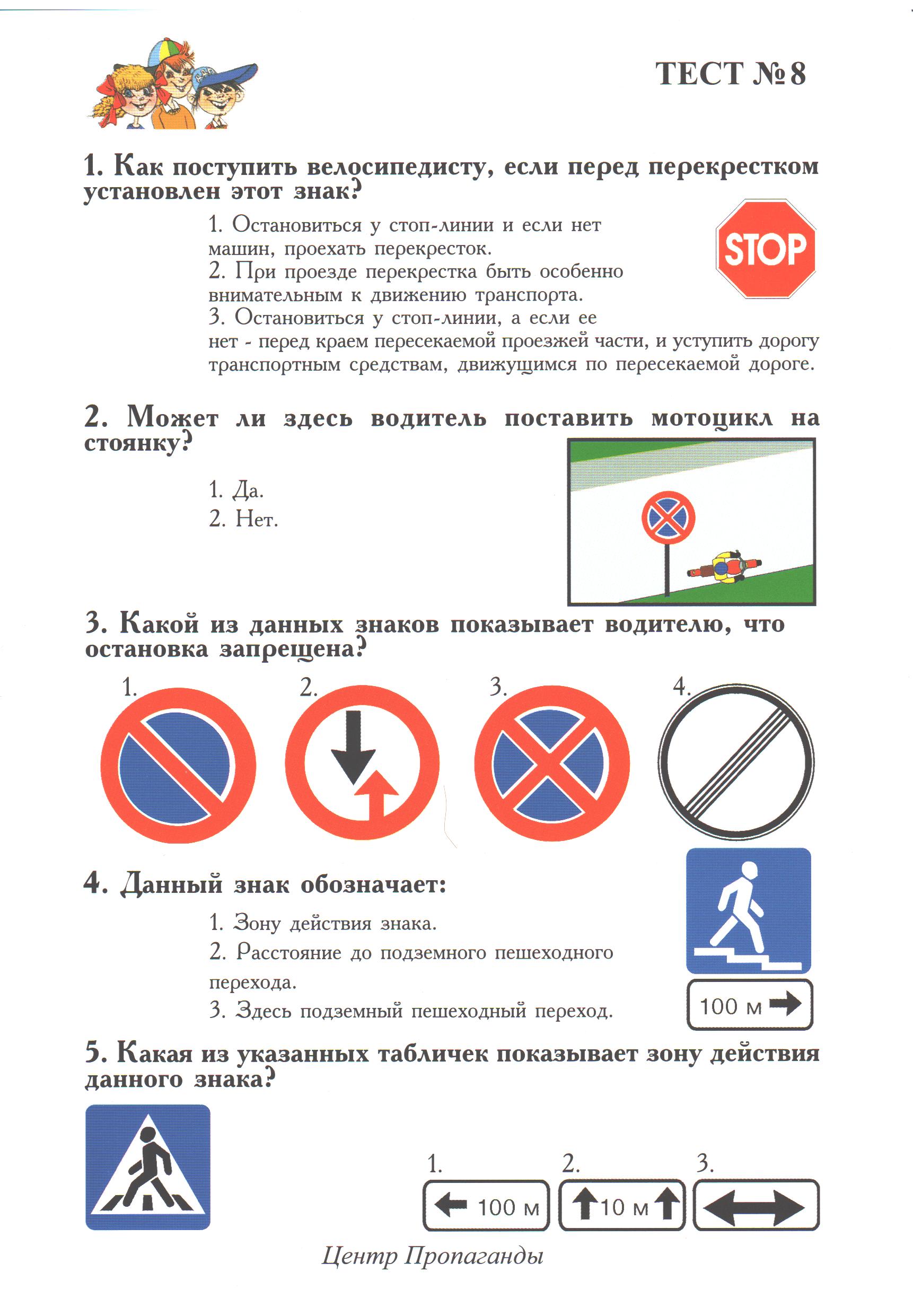 3
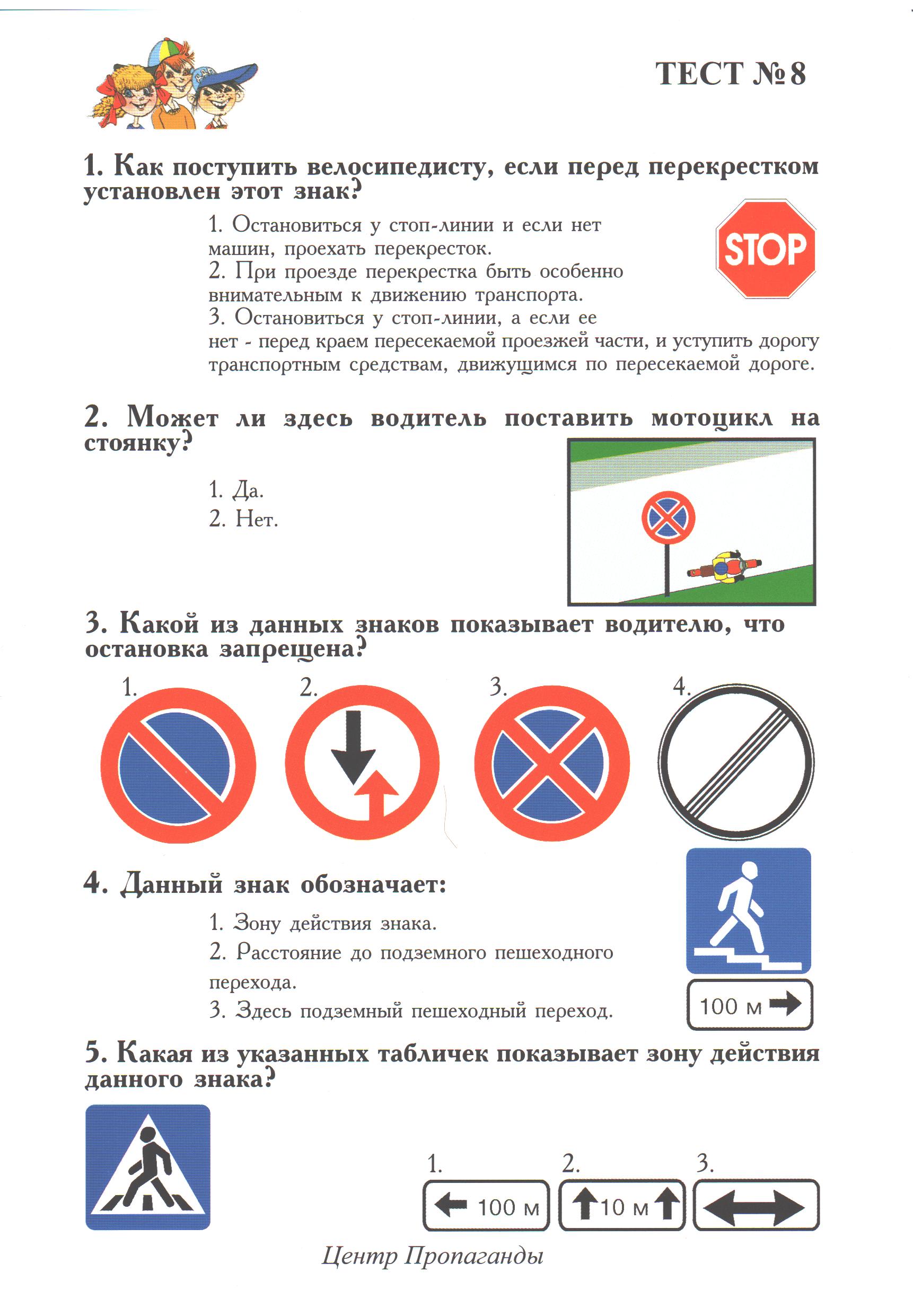 2
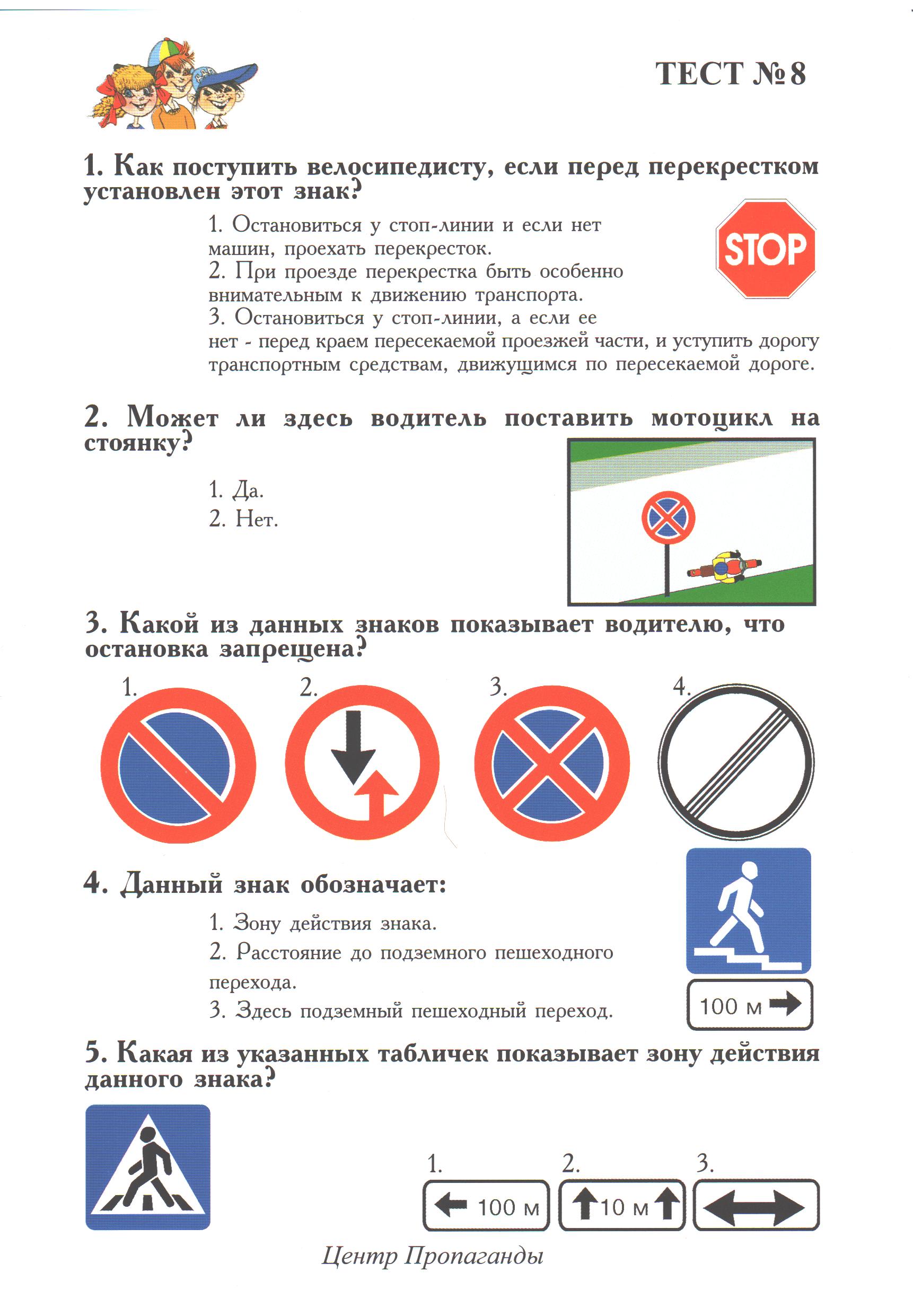 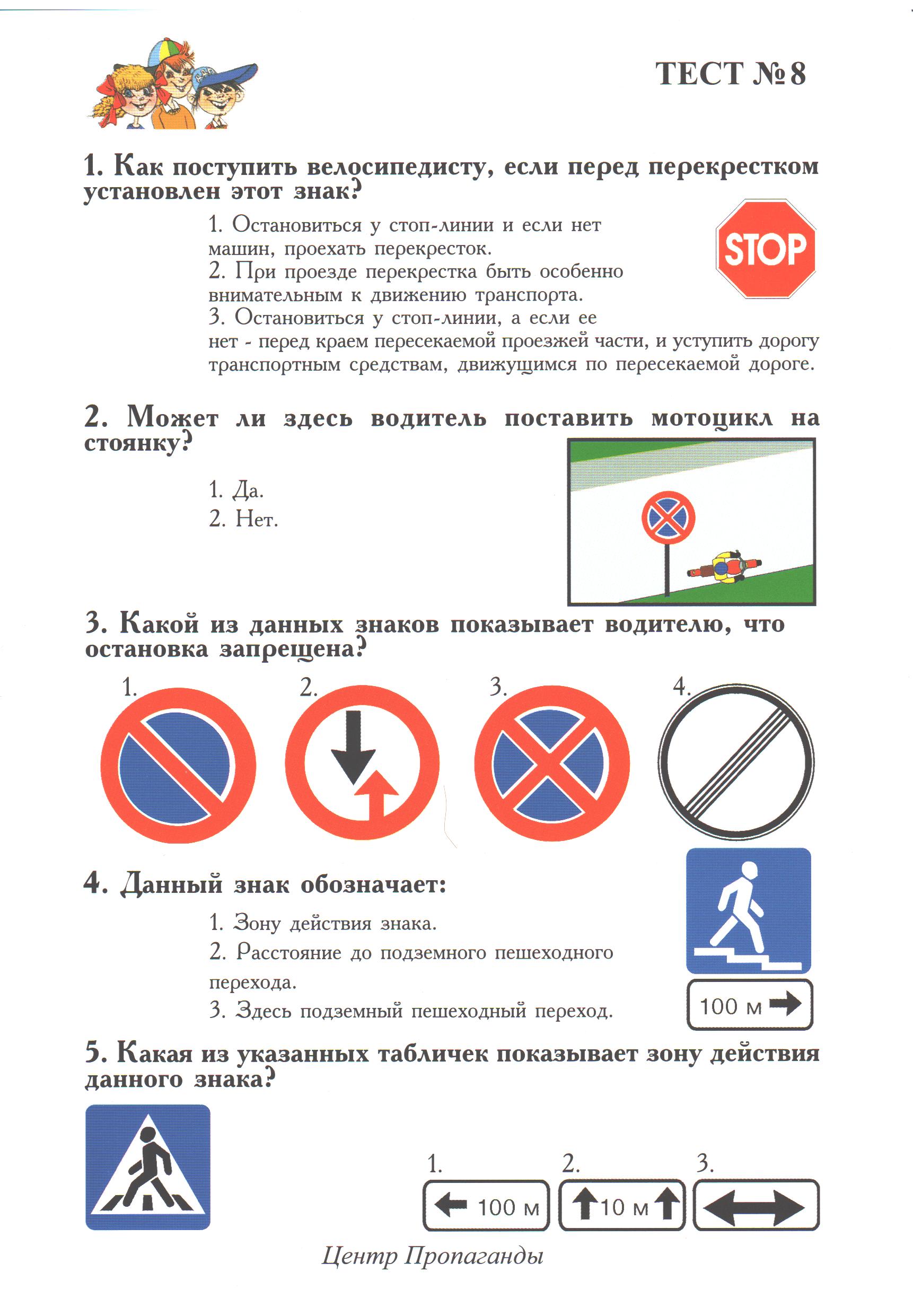 2
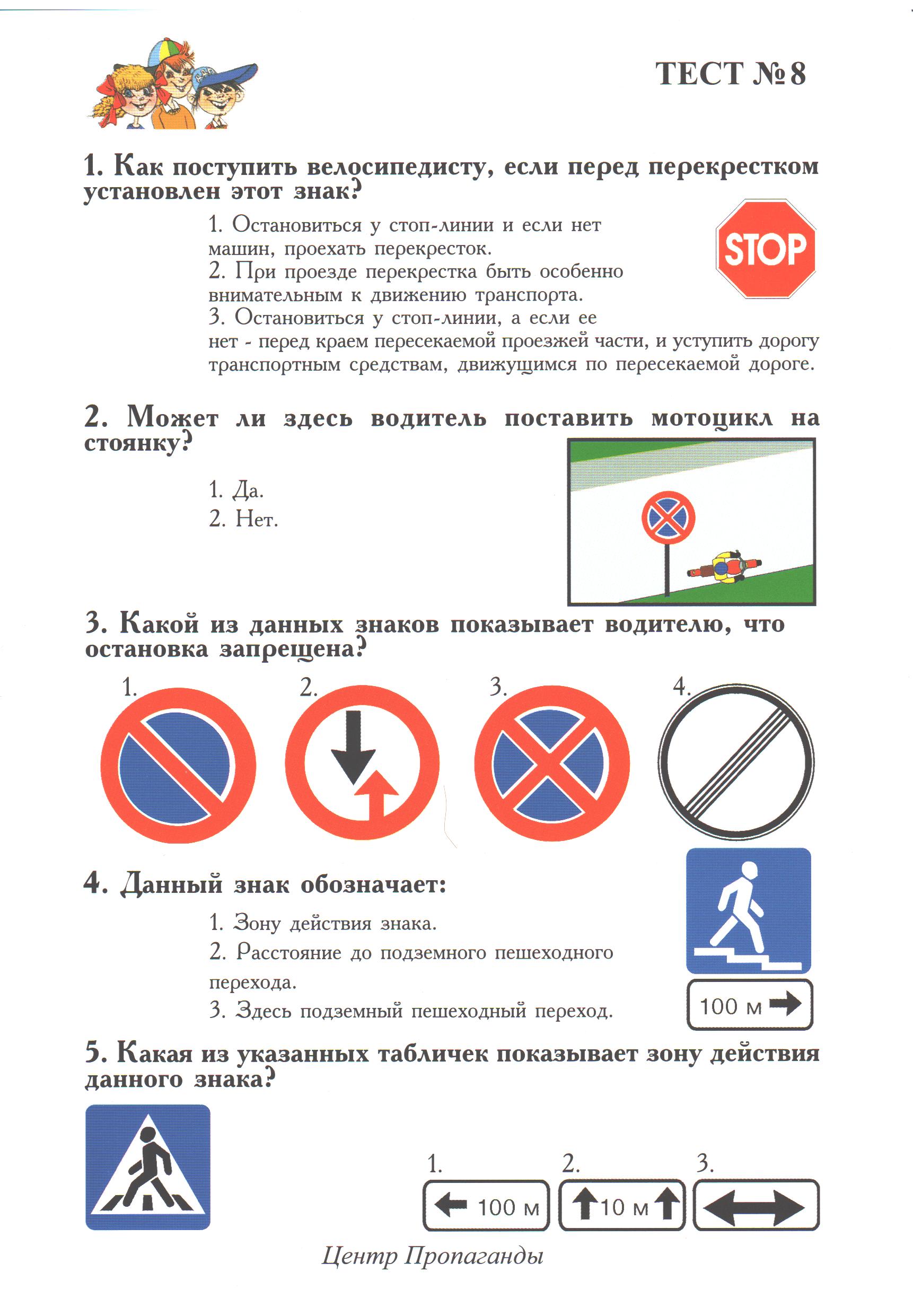 2
Тест № 9
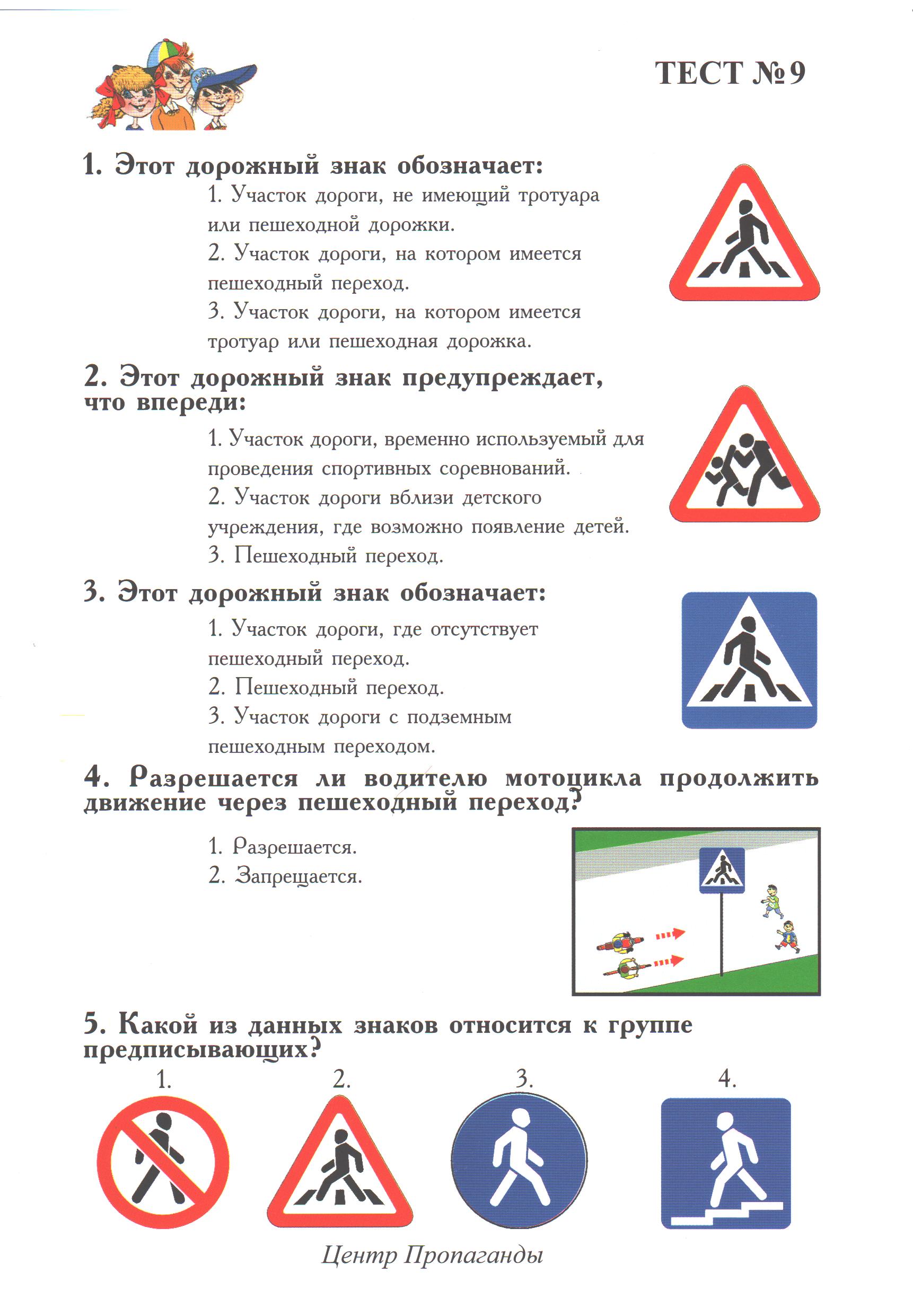 2
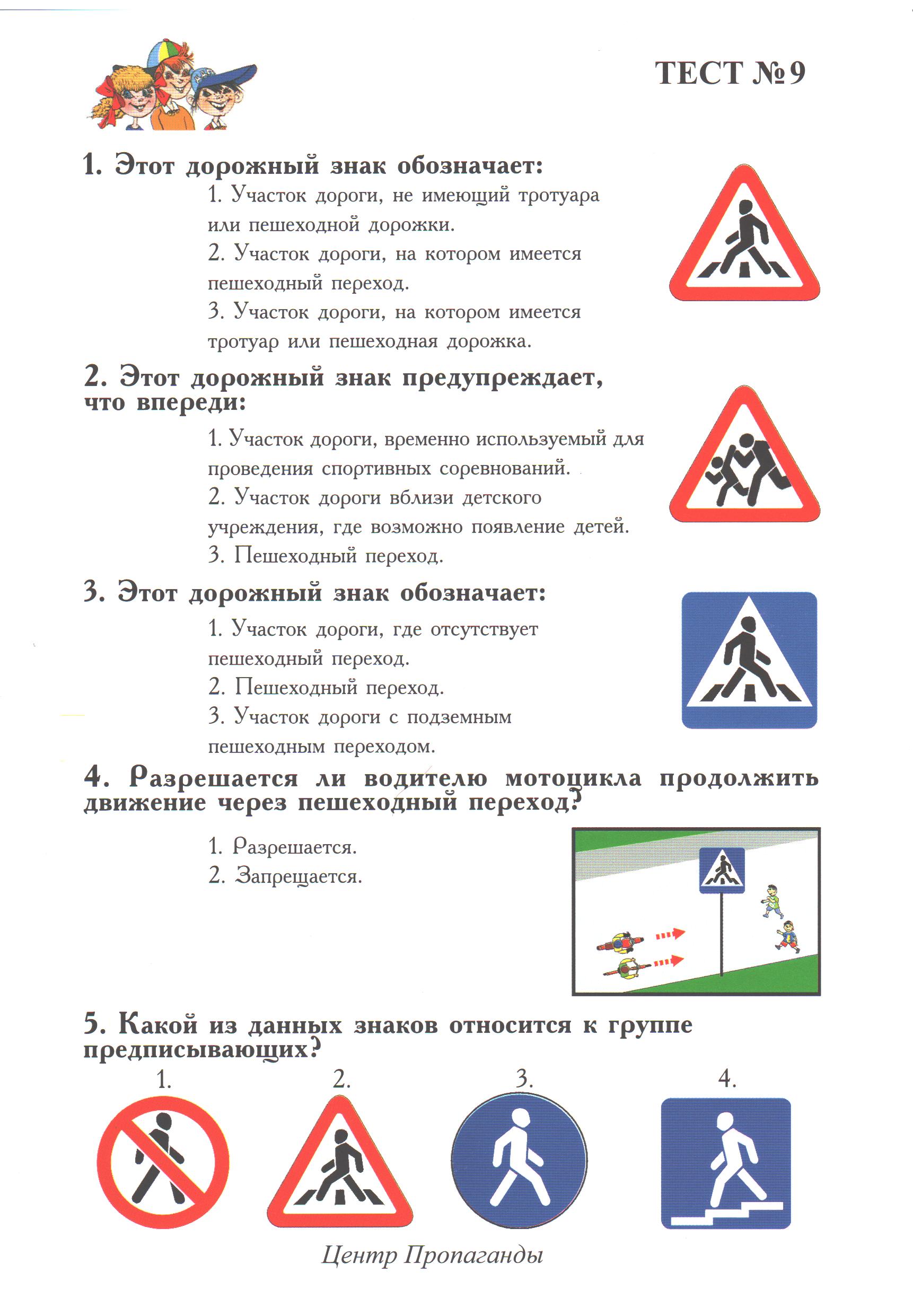 2
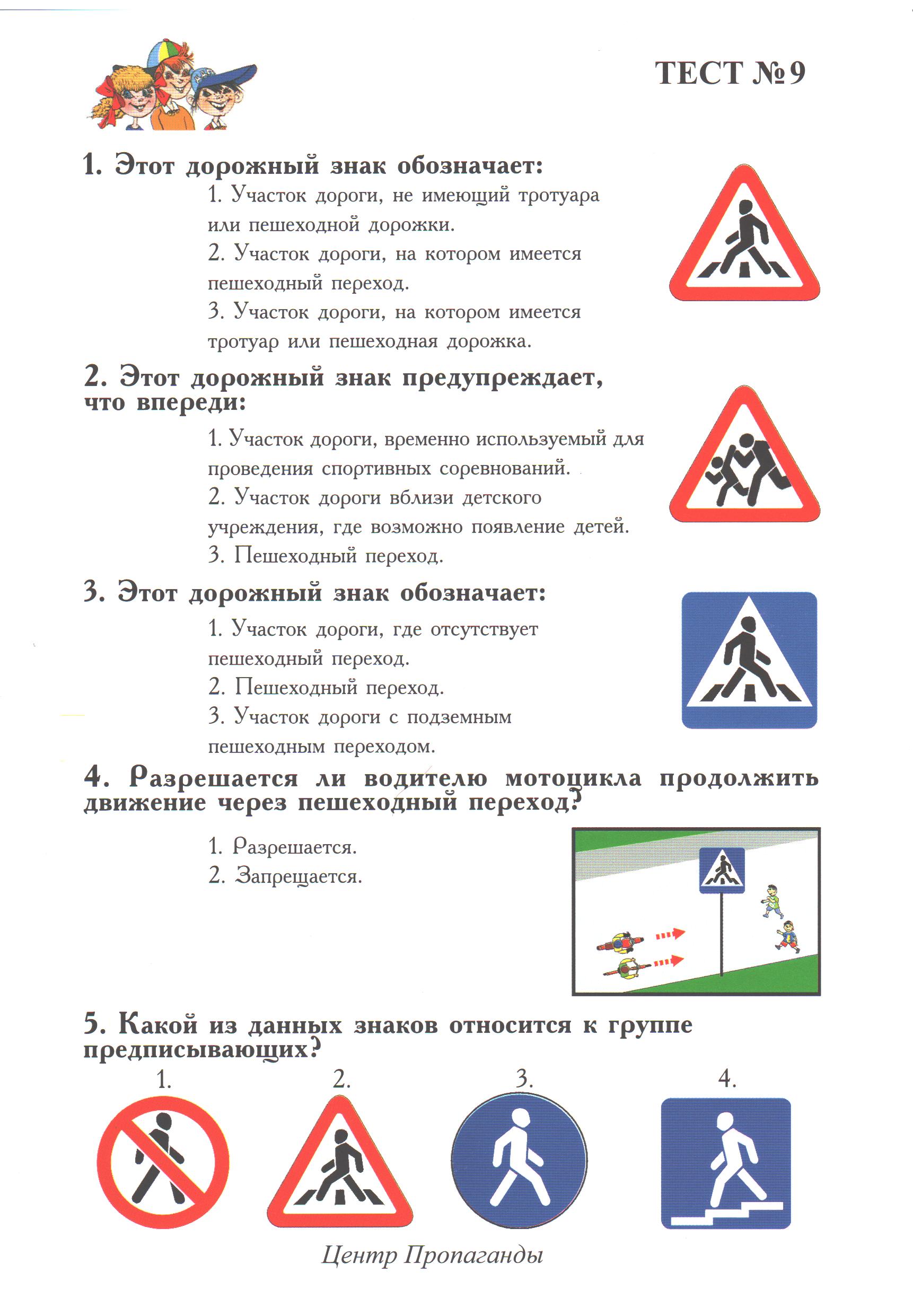 2
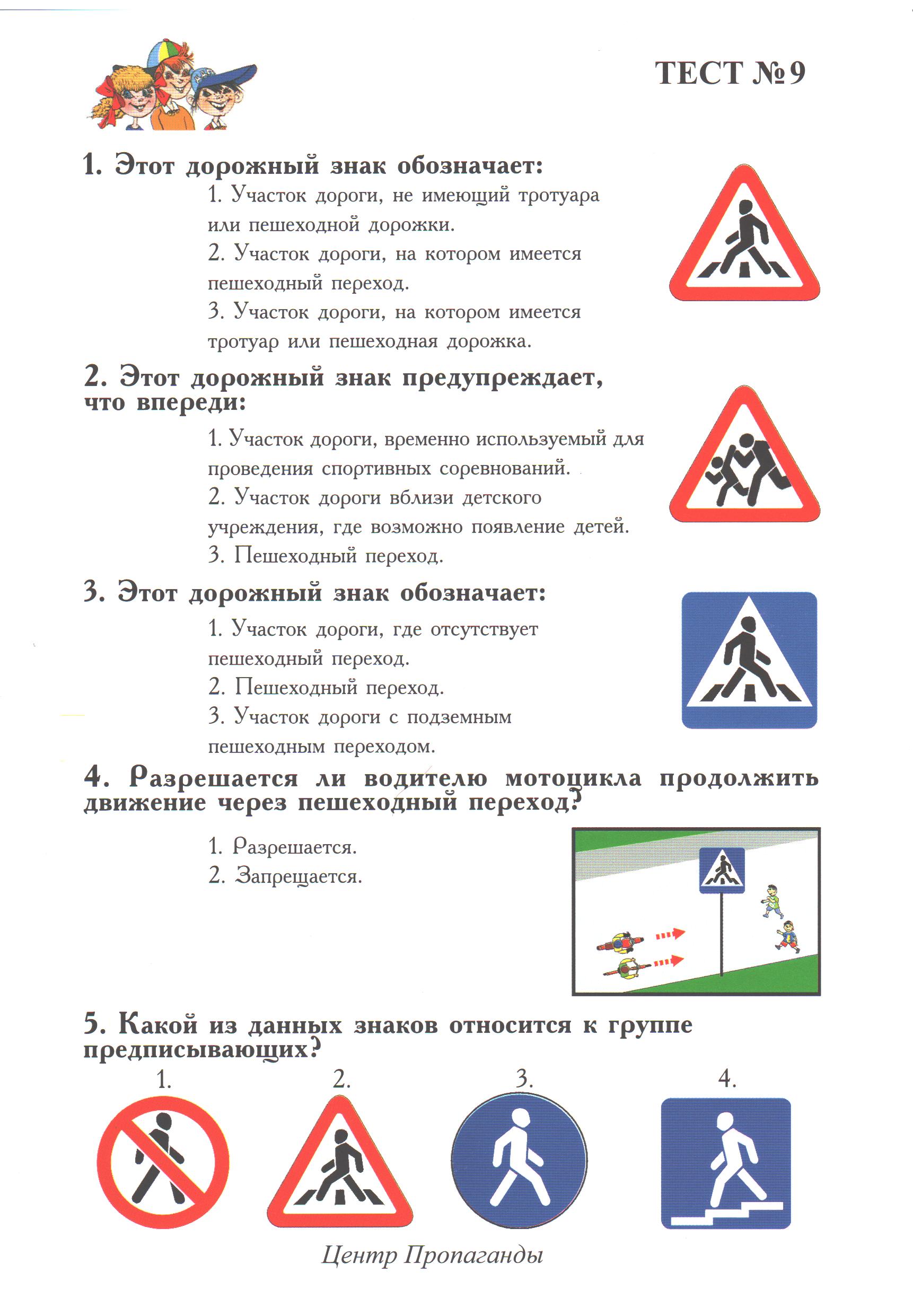 2
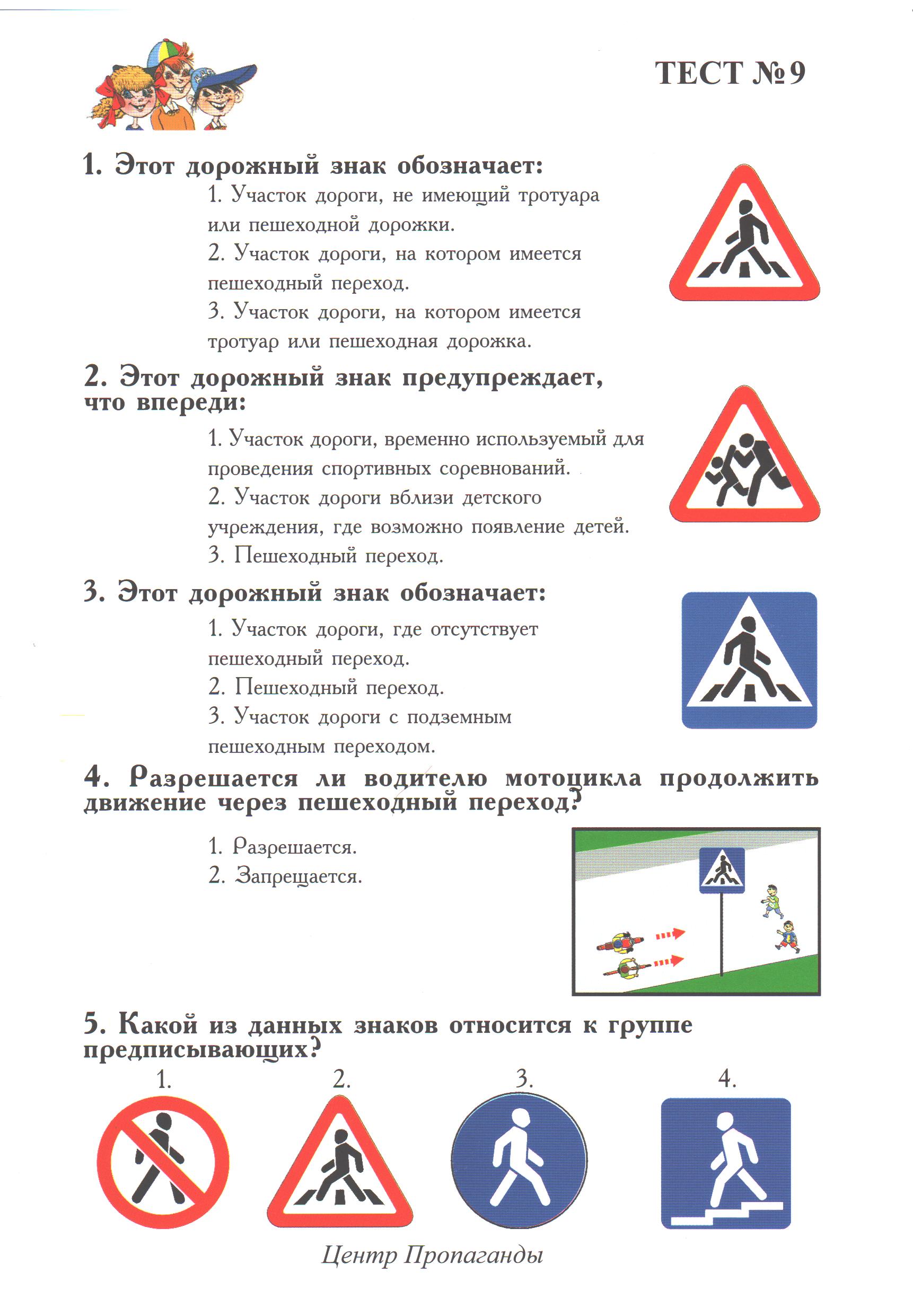 3
Тест № 10
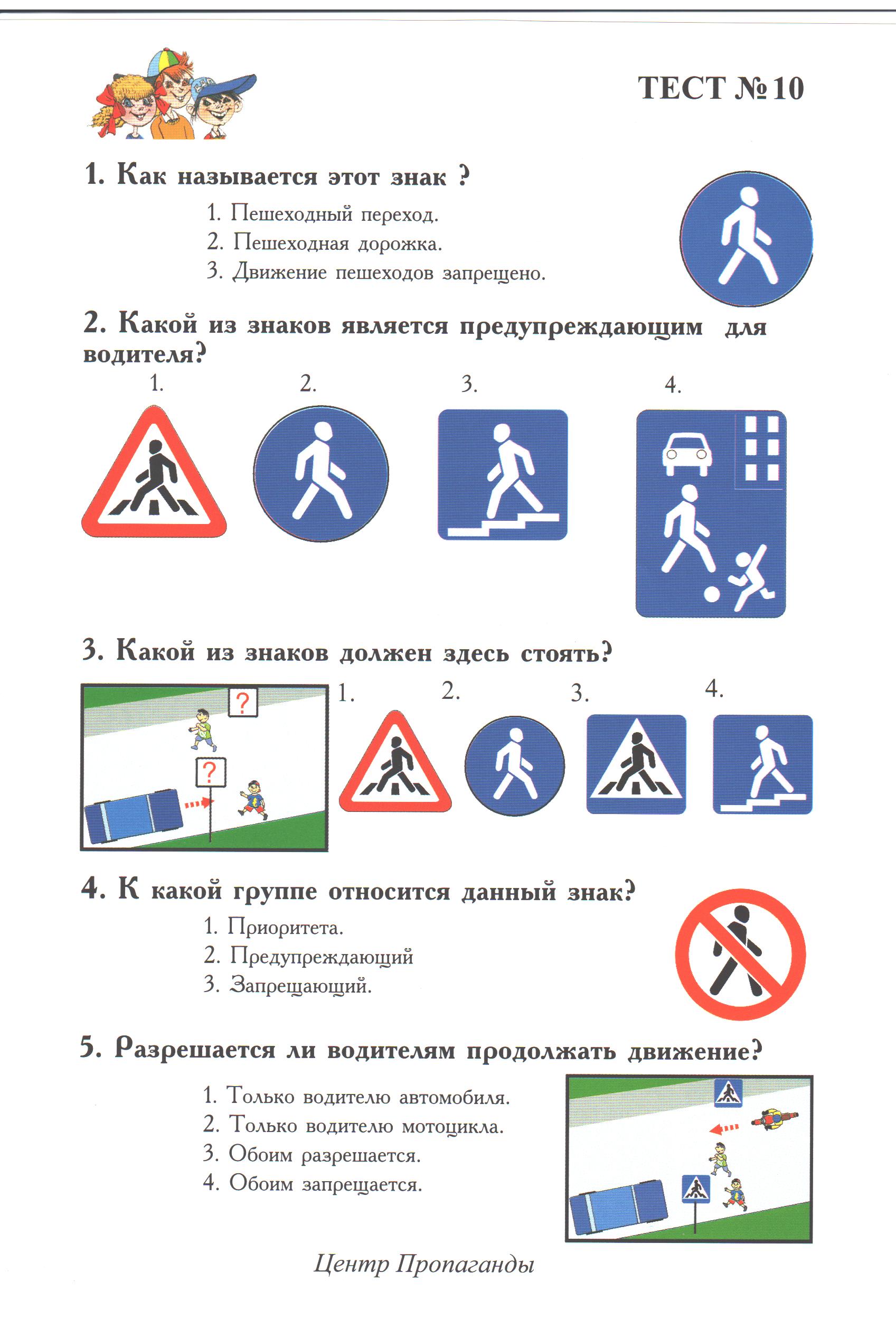 2
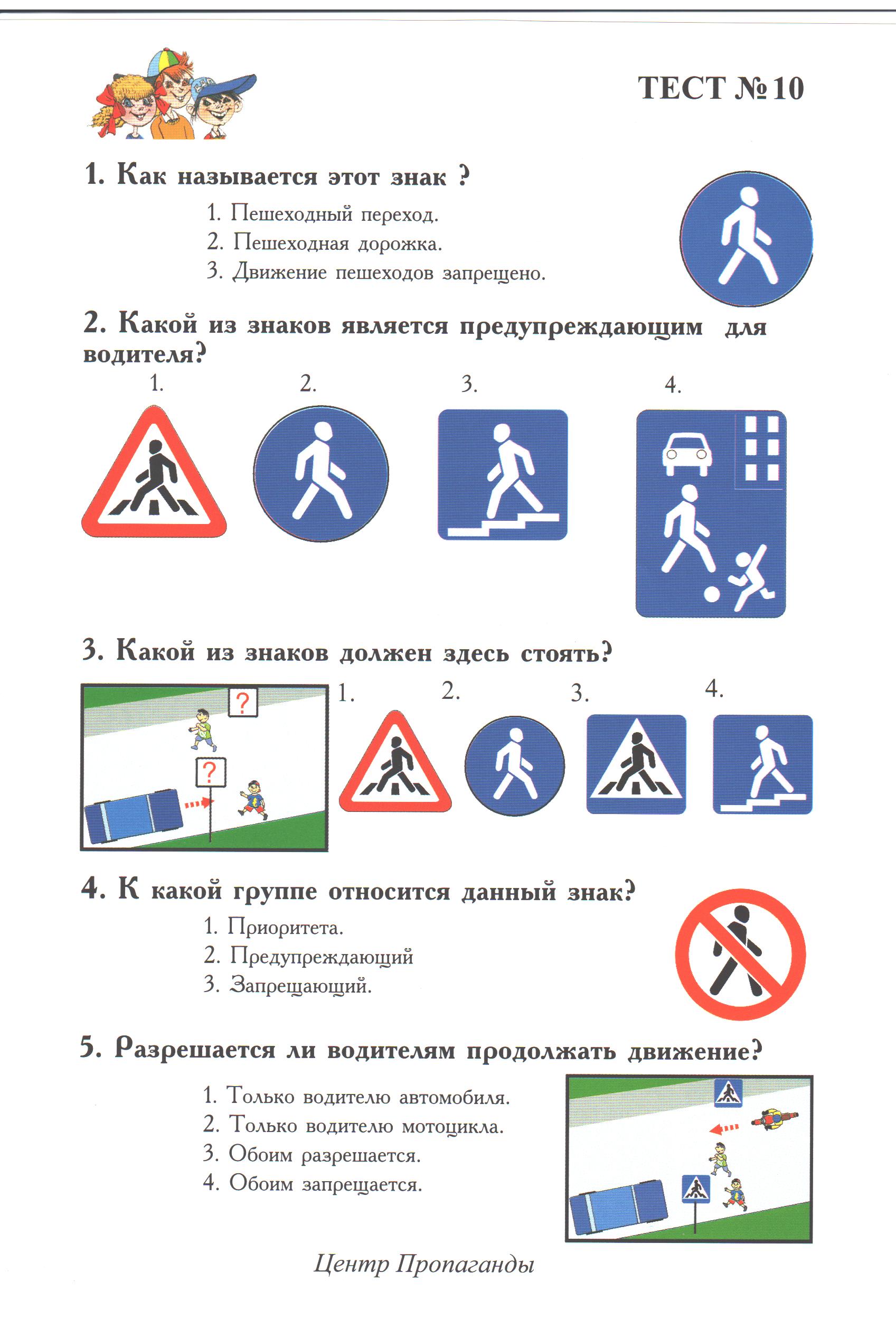 1
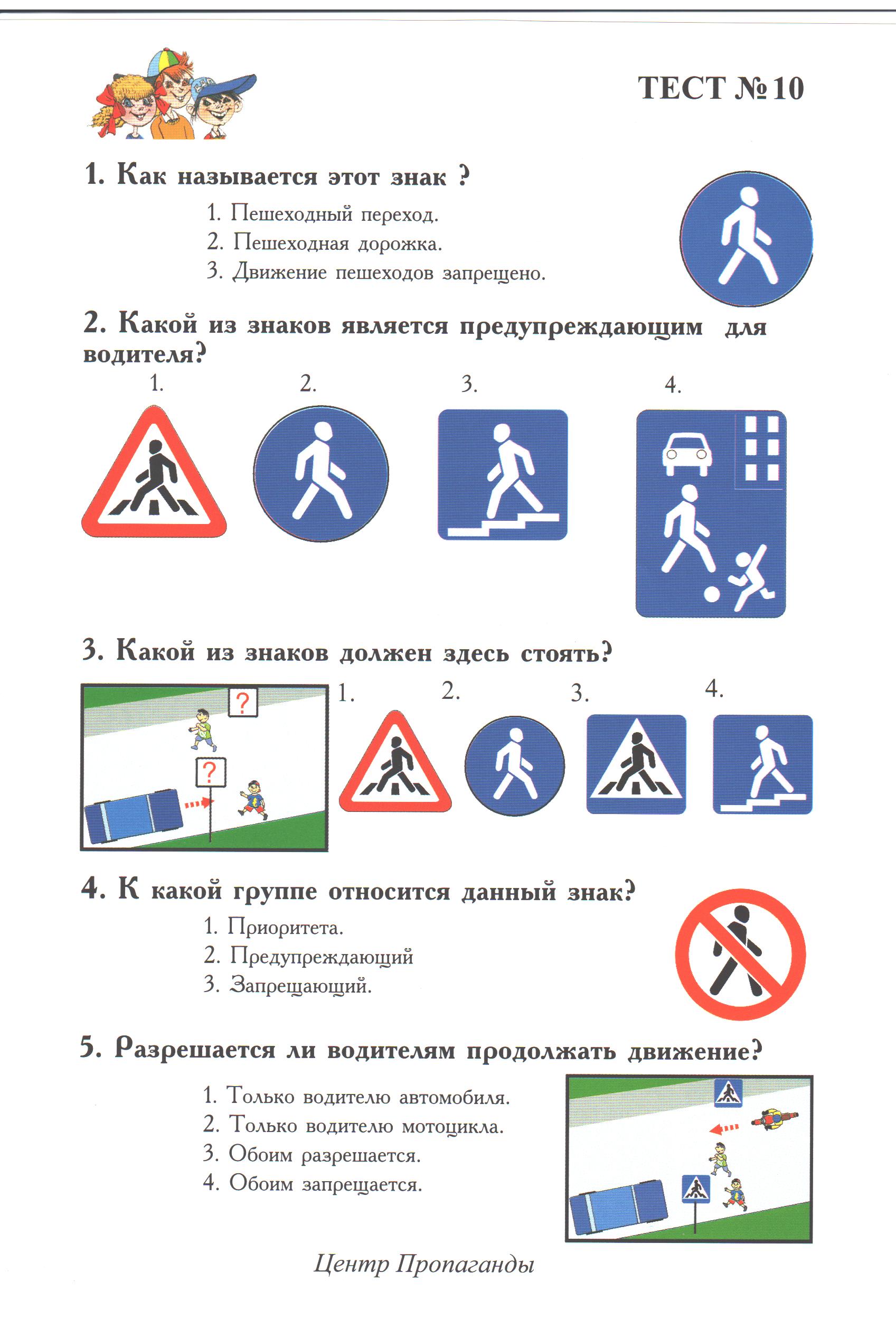 3
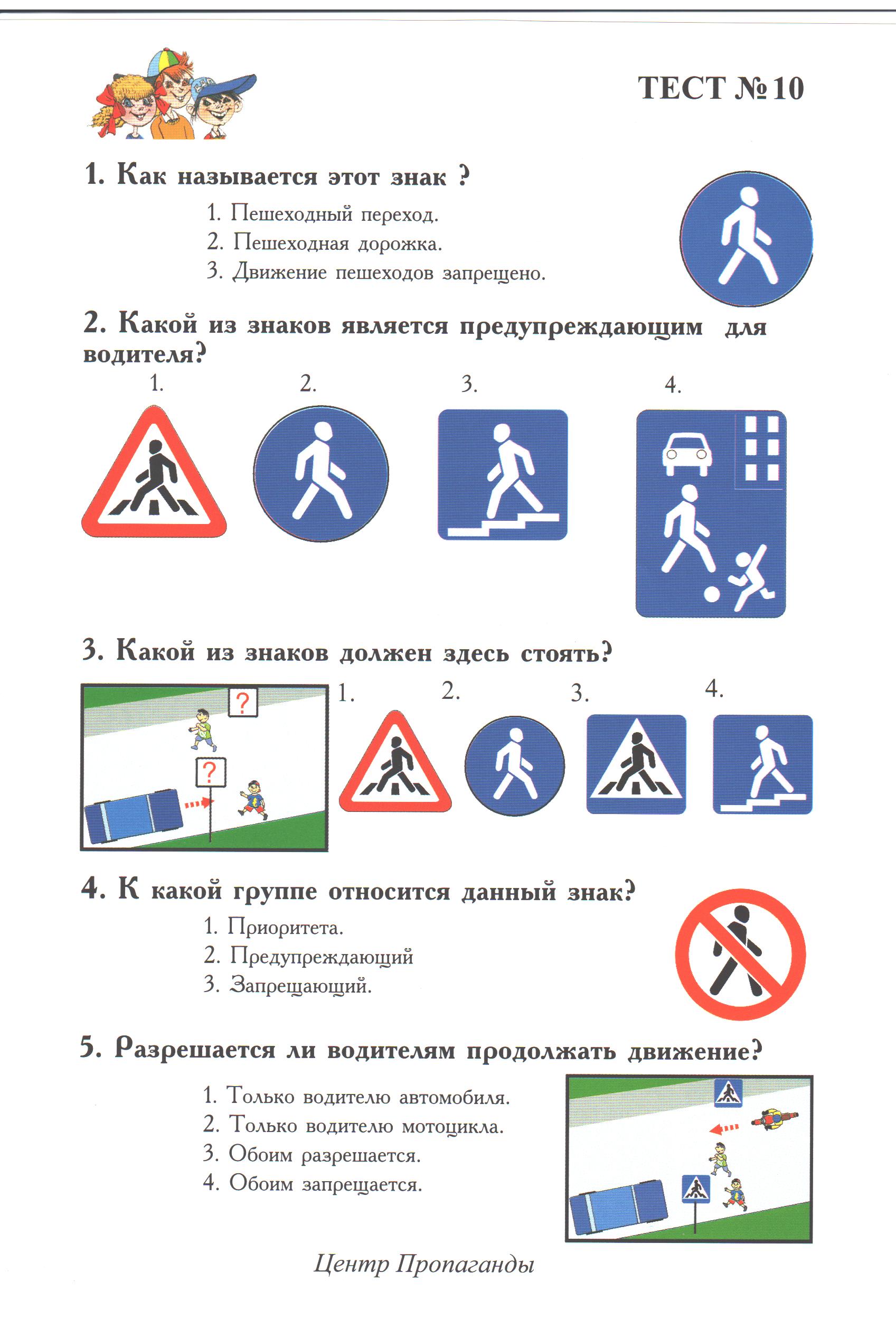 3
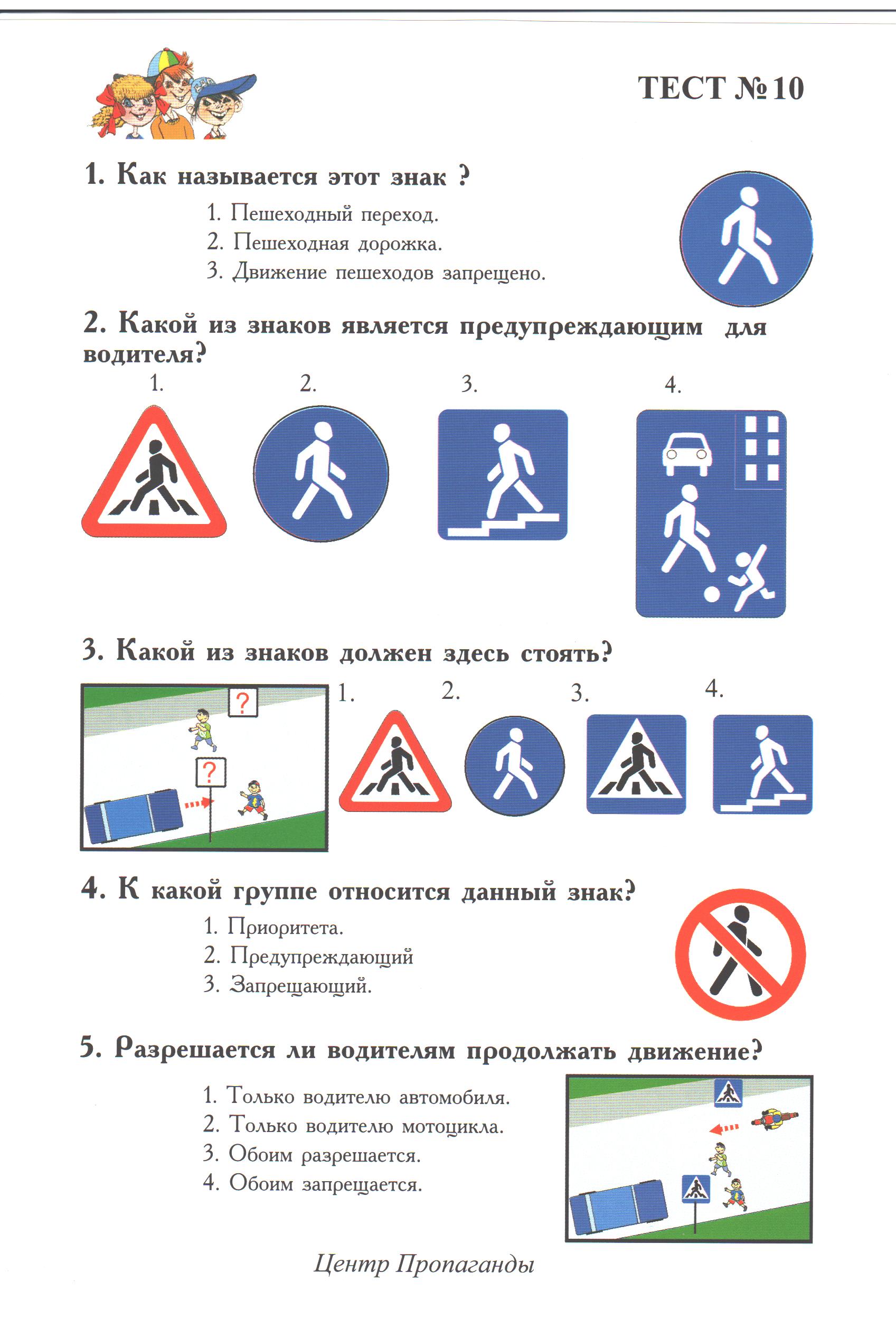 4